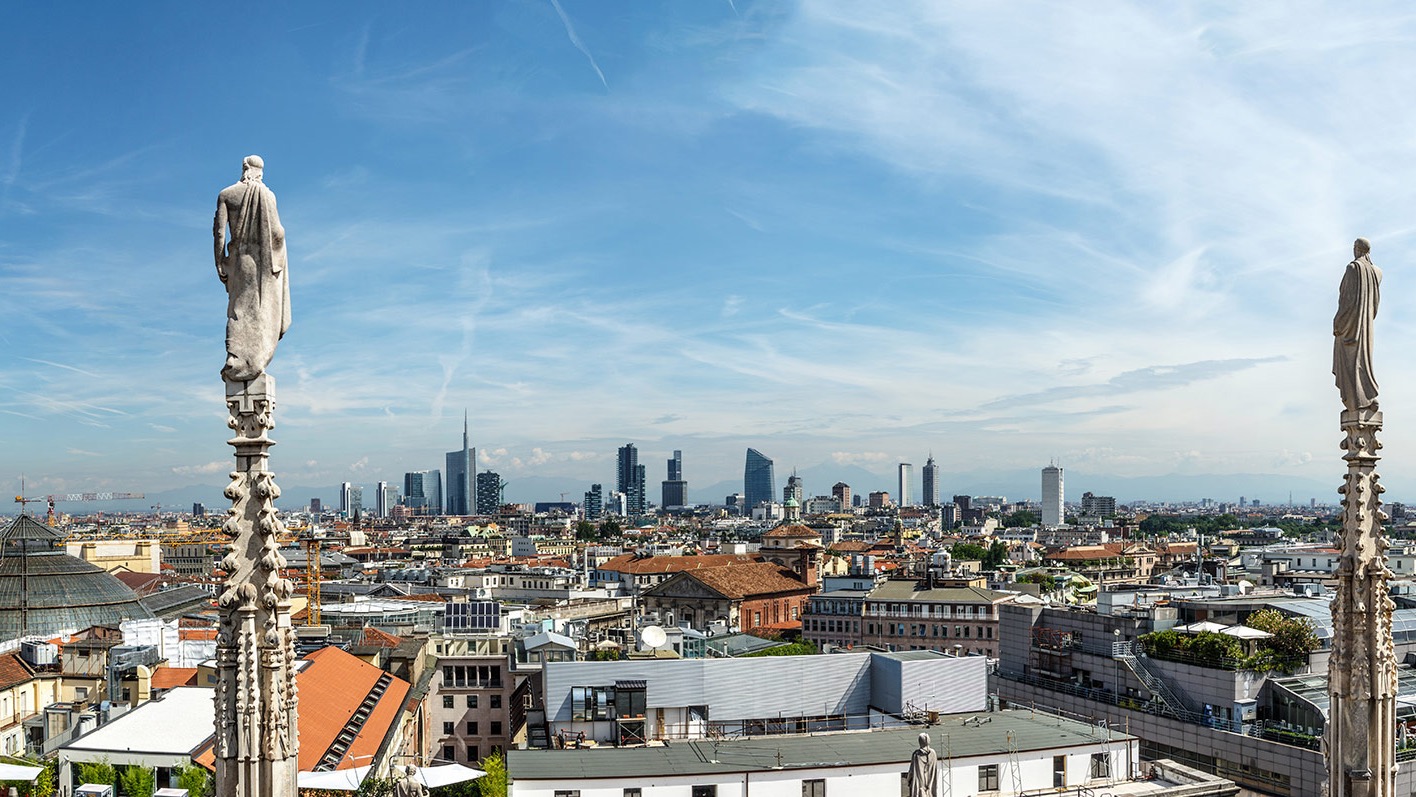 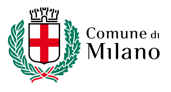 Piani urbani integrati e Rigenerazione Urbana 
Comune di Milano

Febbraio 2024
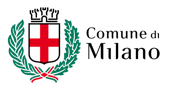 INDICE
01. PUI: il contesto generale                                                                                      pag. 3 - 4
02. PUI: gli interventi del Comune di Milano                                                          pag. 5 - 21
03. Rigenerazione urbana: il contesto generale                                                   pag. 22 - 23
04. Rigenerazione urbana: gli interventi del Comune di Milano                       pag. 24 - 28
2
PUI: il contesto generale
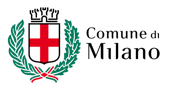 Piani Urbani Integrati – Contesto generale
M5 -Inclusione e coesione, C2 - Infrastrutture sociali, famiglie, comunità e terzo settore,  Investimento 2.2 - Piani Urbani Integrati
L'investimento mira a migliorare le periferie delle Città Metropolitane creando nuovi servizi per i cittadini e riqualificando le infrastrutture della logistica, trasformando così i territori più vulnerabili in smart city e realtà sostenibili.
Piani Urbani Integrati – Comune di Milano
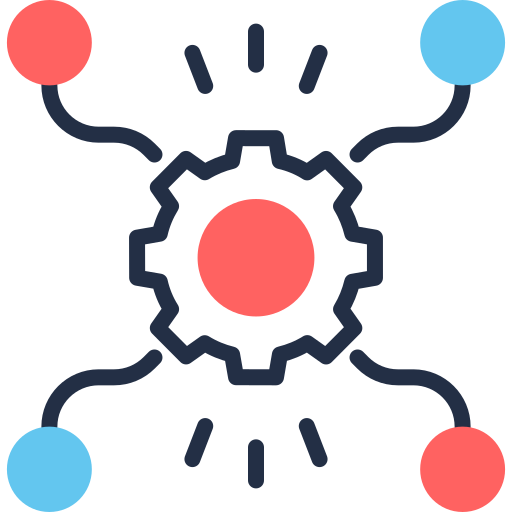 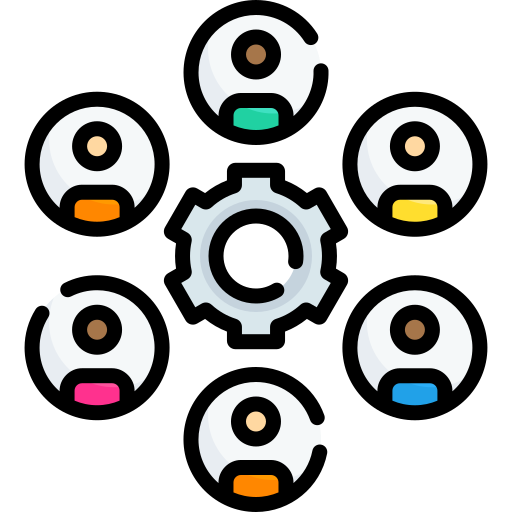 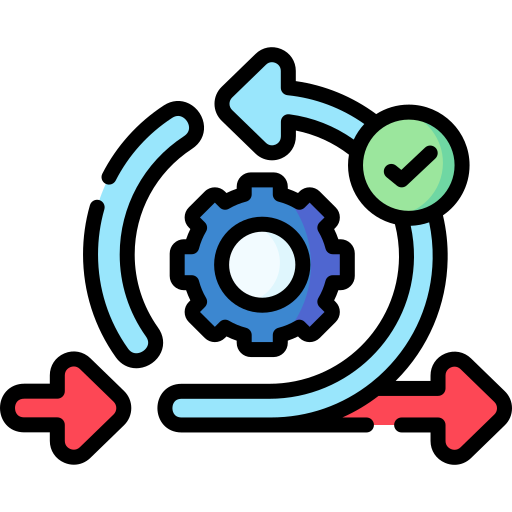 IL PERCORSO DI FINANZIAMENTO PNRR
IL RUOLO DELLA CITTA’ METROPOLITANA DI MILANO
IN SINTESI
PUI Milano (MICA_ Milano Integrata Connessa e Accessibile): 14 interventi;

Valore finanziato PNRR: 110.917.081,03 €
L’art.21 del D.L.152/2021 (convertito con modificazioni dalla Legge n.233/2021) ha previsto l’assegnazione delle risorse alle Città Metropolitane, che hanno selezionato le progettualità di urbanistica partecipata  e richiesto il  finanziamento al Ministero dell’Interno per  soggetti attuatori con interventi costo  tot. > 50 Mln €
D.L 152/2021 del 6/11/21: il Min. Interno destina 2,5 Mld € di fondi PNRR ai PUI;
Decreto del 6/12/21: fissa le modalità di presentazione delle progettualità  selezionate da C.M. entro il 22/03/22;
Decreto 22/04/22:  assegnazione delle risorse ai soggetti attuatori;
4
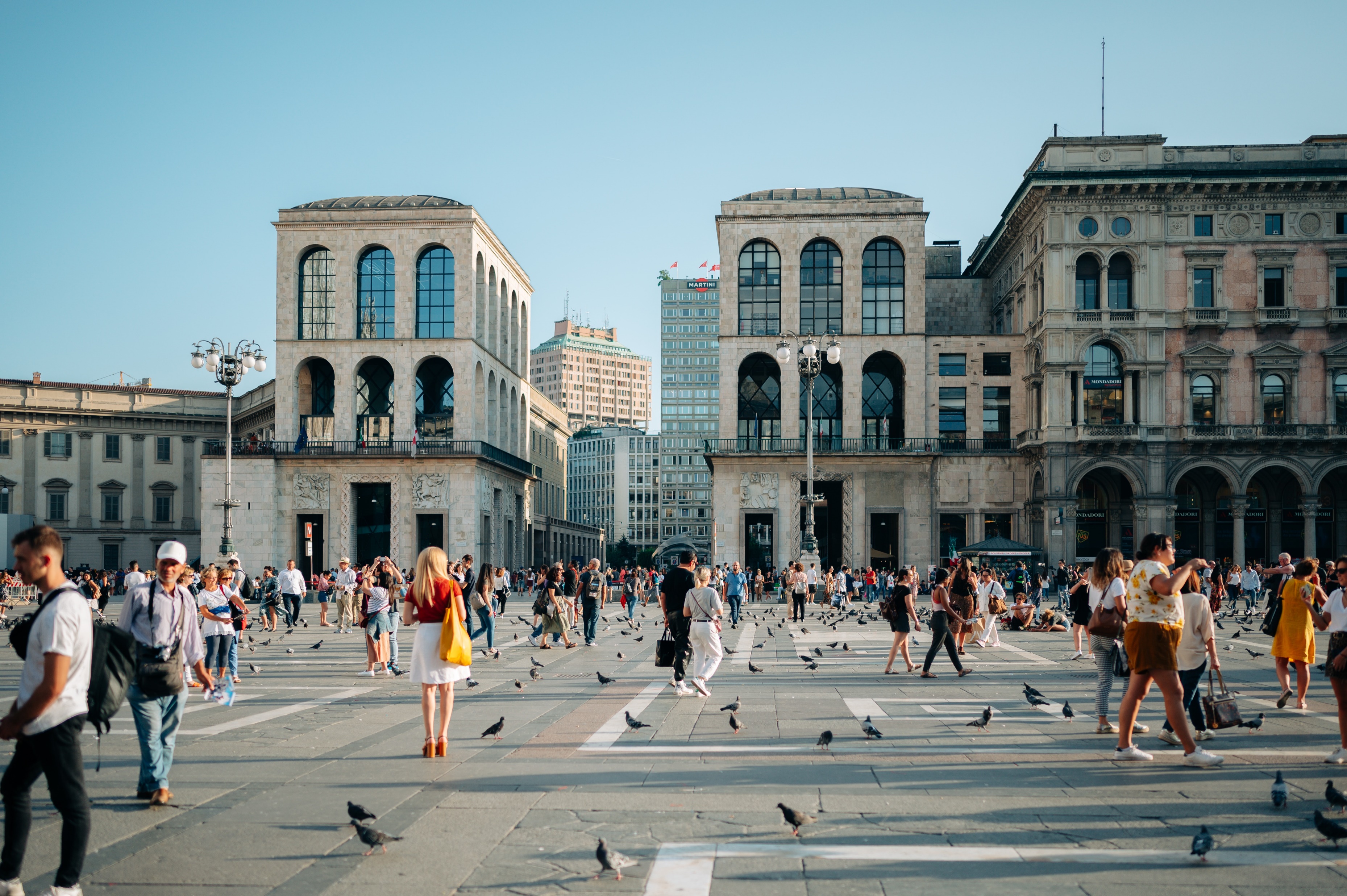 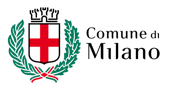 PUI: gli interventi del Comune di Milano
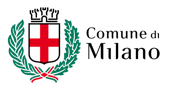 Piani Urbani Integrati – Overview
Gli interventi finanziati
6
Rubattino-Ampliamento del parco della Lambretta – Bonifica (1/14)
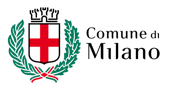 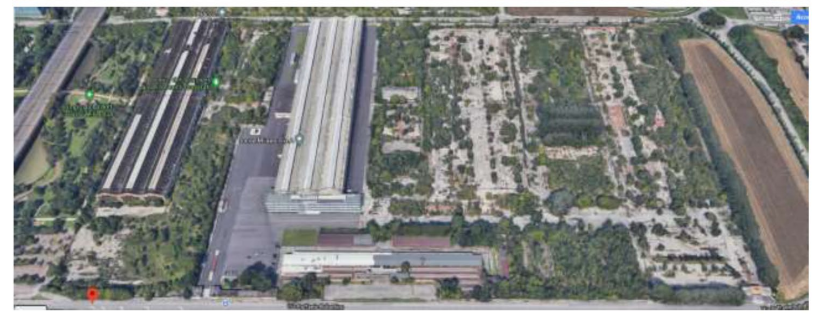 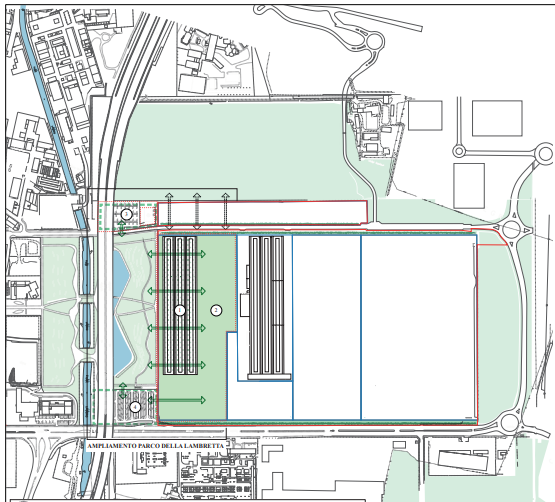 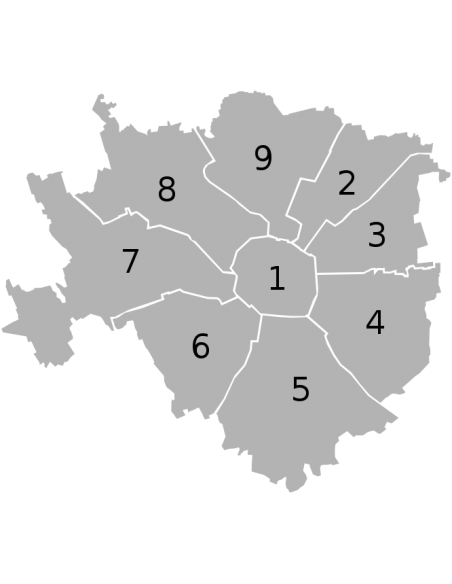 Parco della Lambretta
M5 INCLUSIONE E COESIONE - C2 INFRASTRUTTURE SOCIALI, FAMIGLIE, COMUNITA’ E ETERZO SETTORE - INV.2.2 PIANI URBANI INTEGRATI
Per l'ampliamento del Parco della Lambretta, il costo complessivo è stimato in 38 milioni di euro e prevede l'allargamento delle aree verdi insieme alla valorizzazione del fiume Lambro con particolare attenzione per le zone permeabili, la tutela e l'incremento della biodiversità.
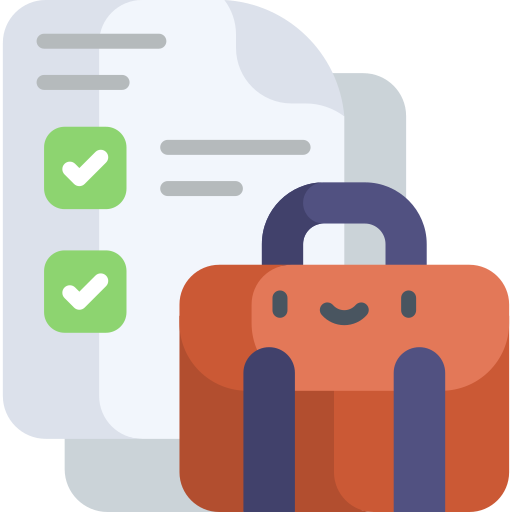 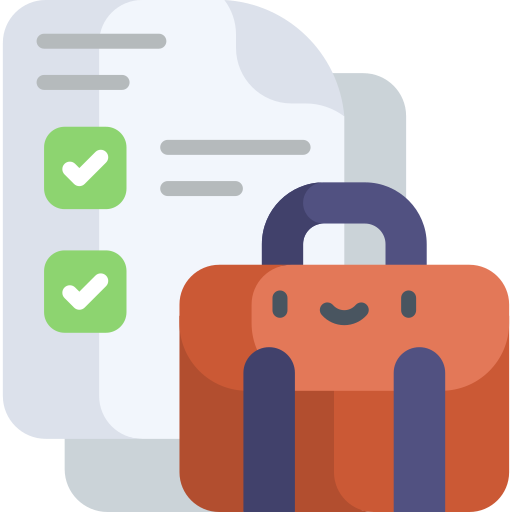 DESCRIZIONE DELL’INTERVENTO
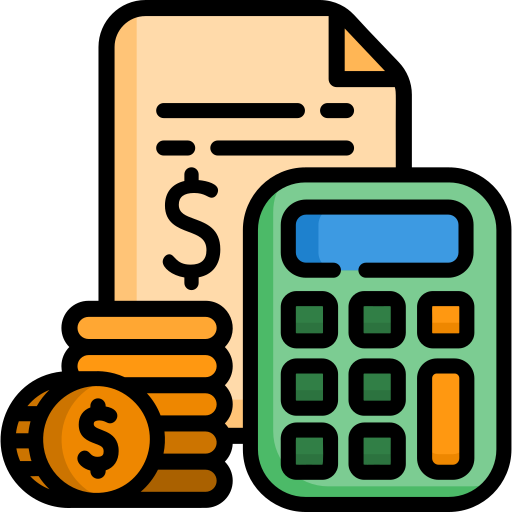 Valore finanziato: 16.000.000,00 €
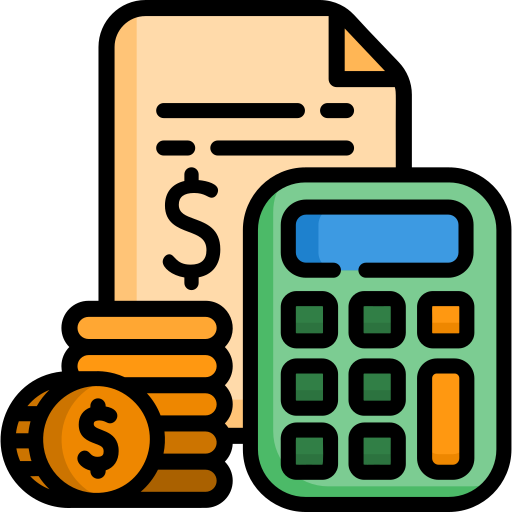 VALORI ECONOMICI
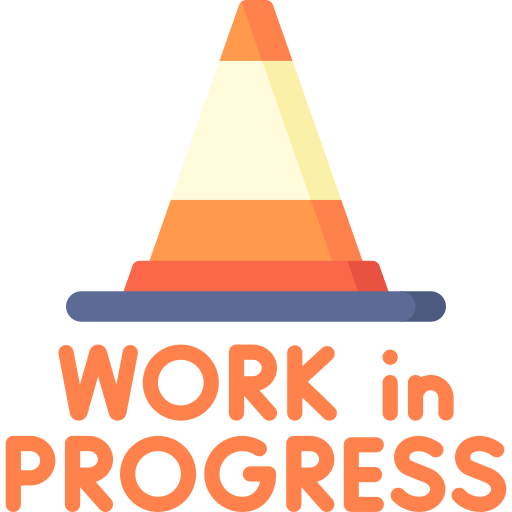 Avviato
In esecuzione
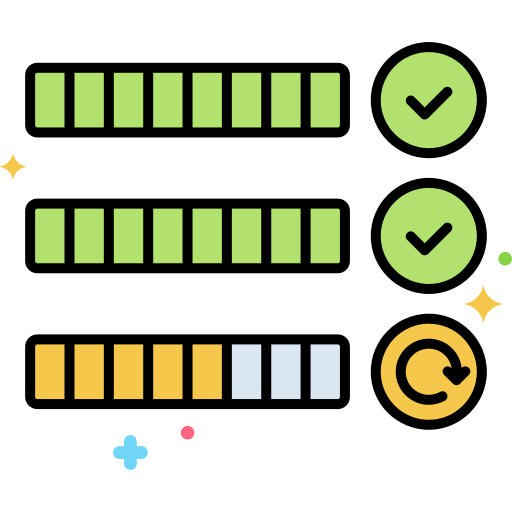 STATUS INTERVENTO
CANTIERE
7
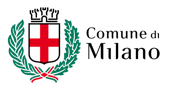 Rubattino-Ampliamento del parco della Lambretta – Realizzazione (2/14)
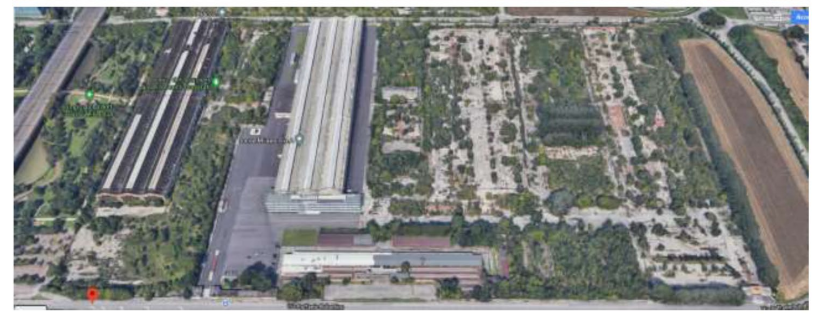 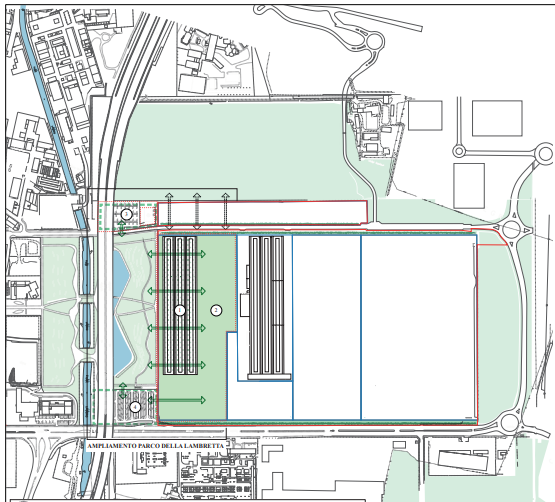 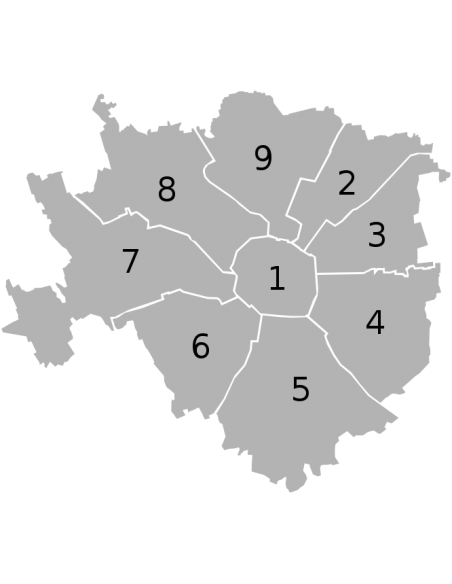 Parco della Lambretta
M5 INCLUSIONE E COESIONE - C2 INFRASTRUTTURE SOCIALI, FAMIGLIE, COMUNITA’ E ETERZO SETTORE - INV.2.2 PIANI URBANI INTEGRATI
Per l'ampliamento del Parco della Lambretta, il costo complessivo è stimato in 38 milioni di euro e prevede l'allargamento delle aree verdi insieme alla valorizzazione del fiume Lambro con particolare attenzione per le zone permeabili, la tutela e l'incremento della biodiversità.
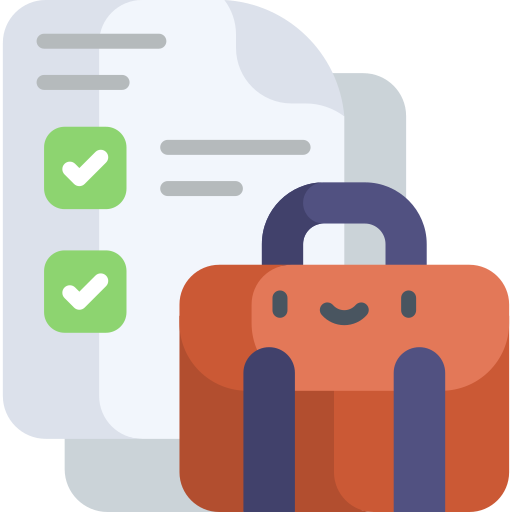 DESCRIZIONE DELL’INTERVENTO
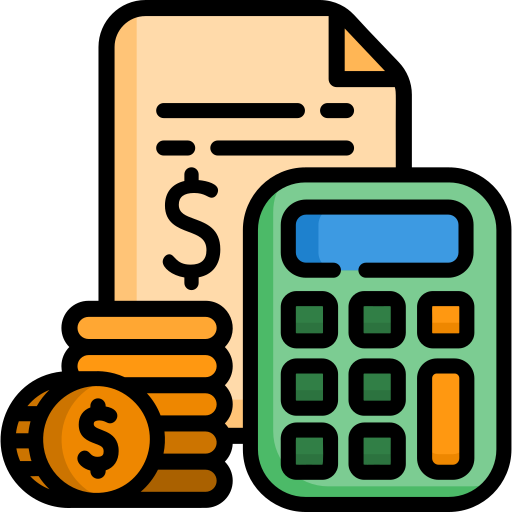 Valore finanziato: 22.000.000,00 €
VALORI ECONOMICI
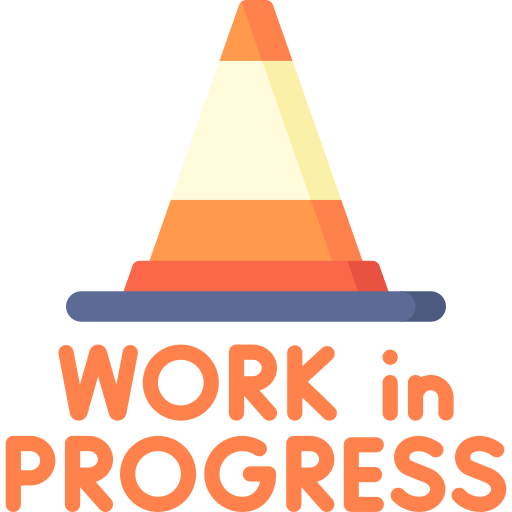 Avviato
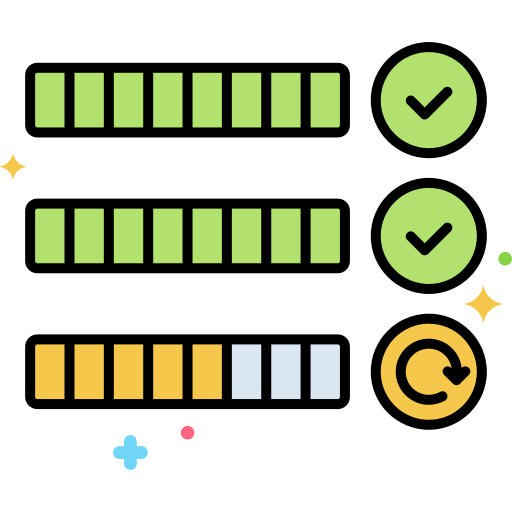 In esecuzione
ATTUATORI DI II LIVELLO
CANTIERE
STATUS INTERVENTO
8
Realizzazione di una scuola primaria in via Caduti in Missione di Pace - Quartiere Rubattino- Municipio (3/14)
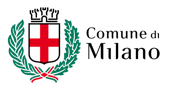 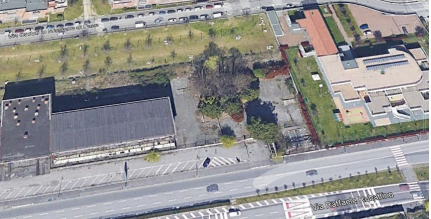 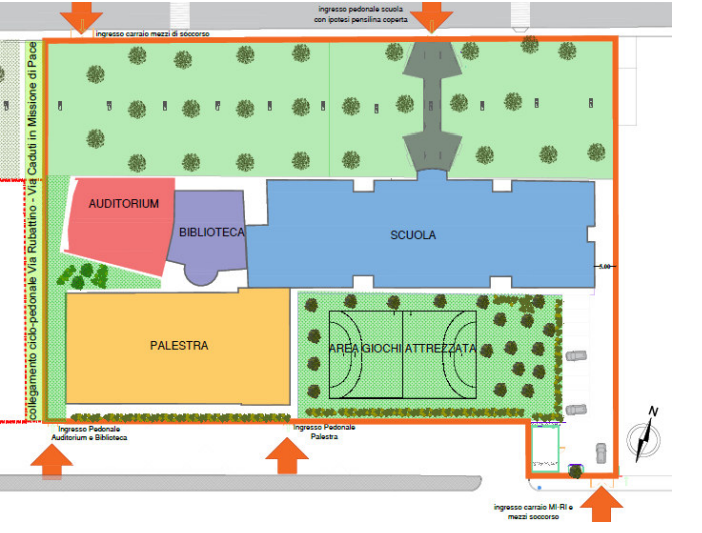 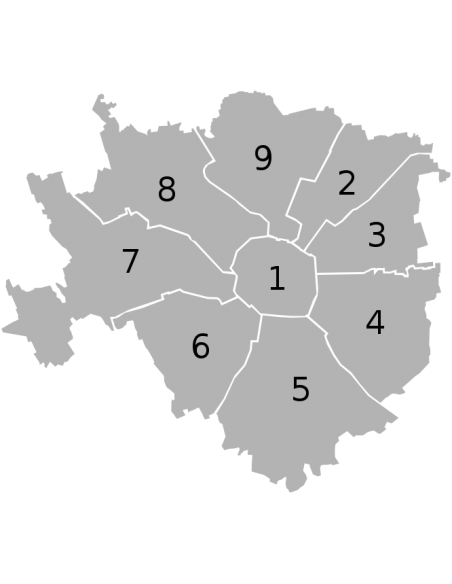 Scuola Rubattino
M5 INCLUSIONE E COESIONE - C2 INFRASTRUTTURE SOCIALI, FAMIGLIE, COMUNITA’ E ETERZO SETTORE - INV.2.2 PIANI URBANI INTEGRATI
L’intervento riguarda la realizzazione di una scuola primaria in via Caduti in missione di pace, una struttura richiesta dalla cittadinanza che risponderà all'esigenza di garantire un nuovo istituto scolastico insediato nel quartiere. Il costo stimato per la costruzione della scuola è di 13,5 milioni di euro.
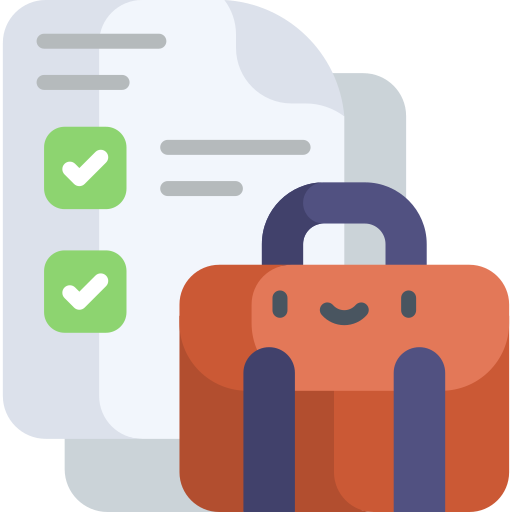 DESCRIZIONE DELL’INTERVENTO
Valore finanziato: 13.500.000,00 €
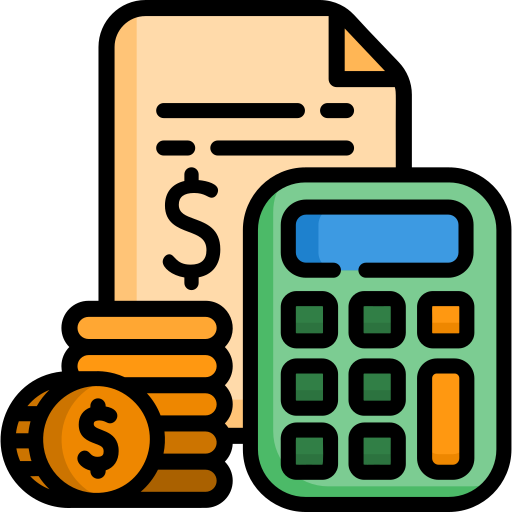 VALORI ECONOMICI
Prog. post agg. (AIC – AQ)
Da avviare
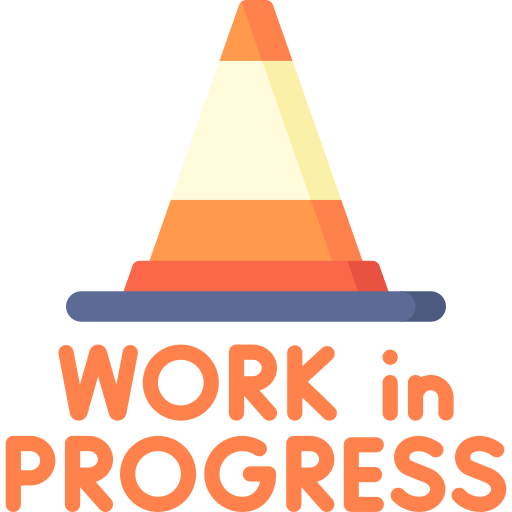 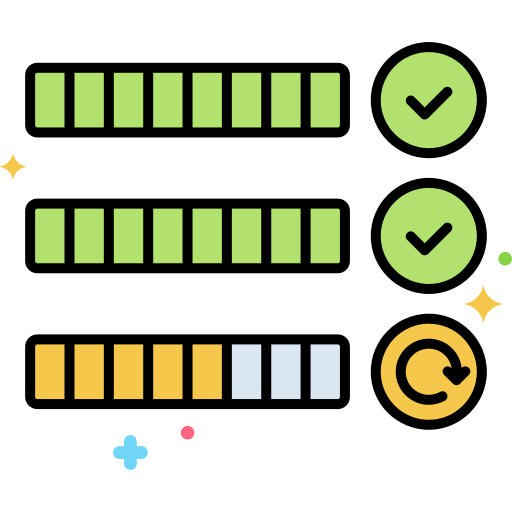 STATUS INTERVENTO
ATTUATORI DI II LIVELLO
CANTIERE
9
Risanamento conservativo dell’edificio sito in Viale Delle Rimembranze di Lambrate n. 24, da destinare a uso scolastico (4/14)
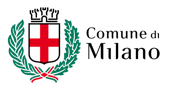 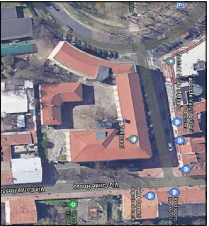 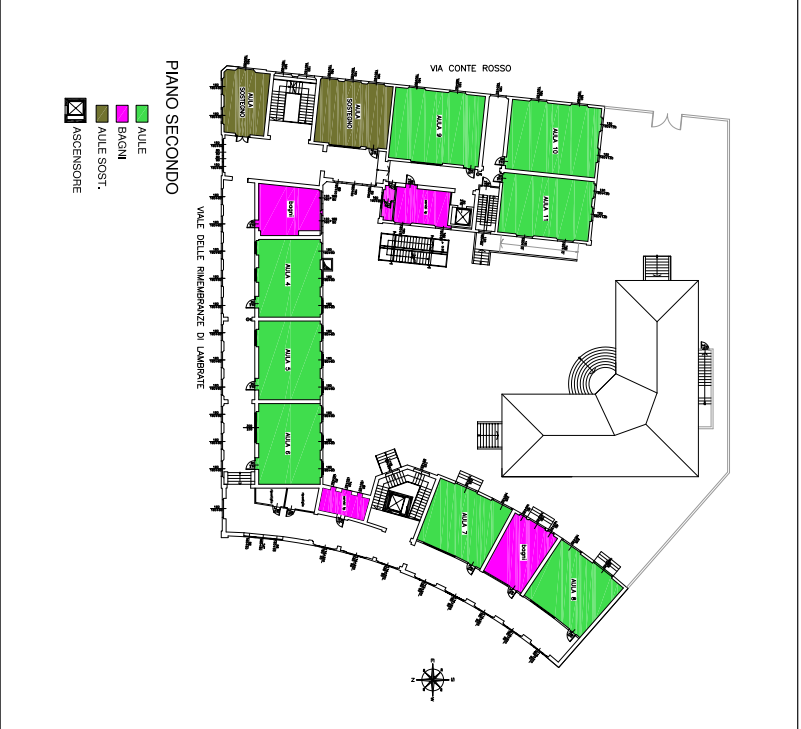 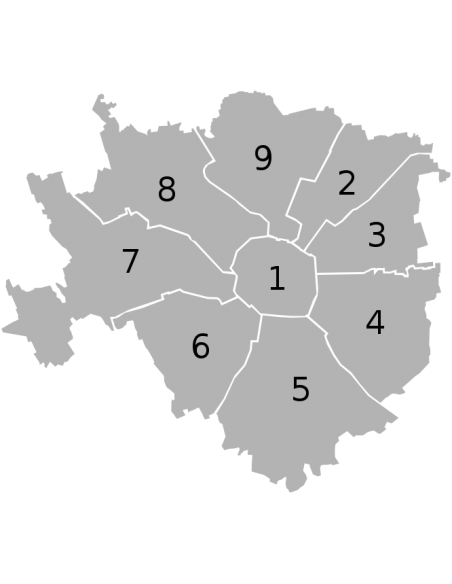 Edificio Viale Rimembranze
M5 INCLUSIONE E COESIONE - C2 INFRASTRUTTURE SOCIALI, FAMIGLIE, COMUNITA’ E ETERZO SETTORE - INV.2.2 PIANI URBANI INTEGRATI
La rigenerazione urbana dell’ambito territoriale Rubattino mira a d ampliare la dotazione di aree verdi della città, contribuendo a rispondere in modo significativo alle attuali sfide ambientali e incrementare la dotazione di servizi. In particolare si sosterrà il risanamento conservativo dell’edificio sito in Viale Delle Rimembranze di Lambrate n. 24 da destinare ad uso scolastico;
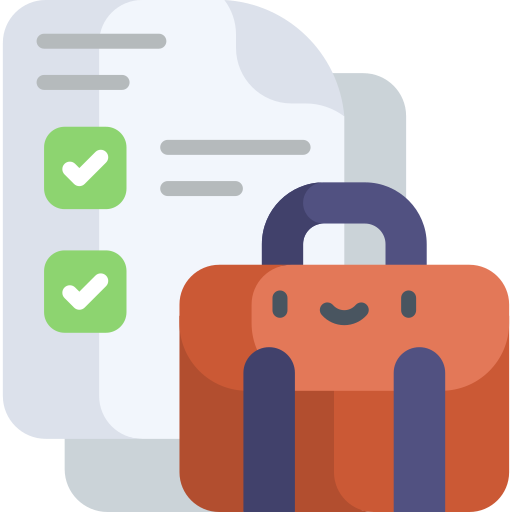 DESCRIZIONE DELL’INTERVENTO
Valore finanziato: 18.000.000,00 €
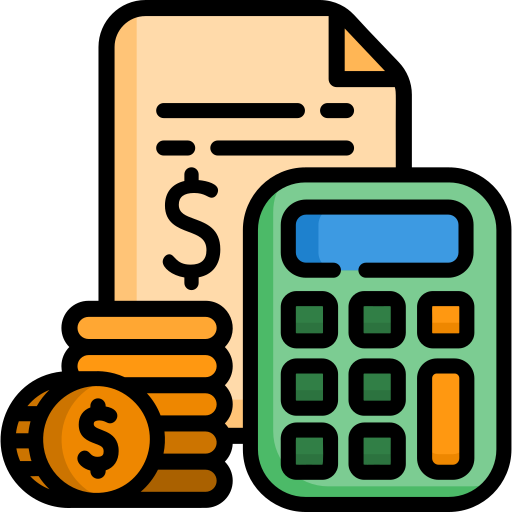 VALORI ECONOMICI
Da avviare
Prog. post agg. (AIC – AQ)
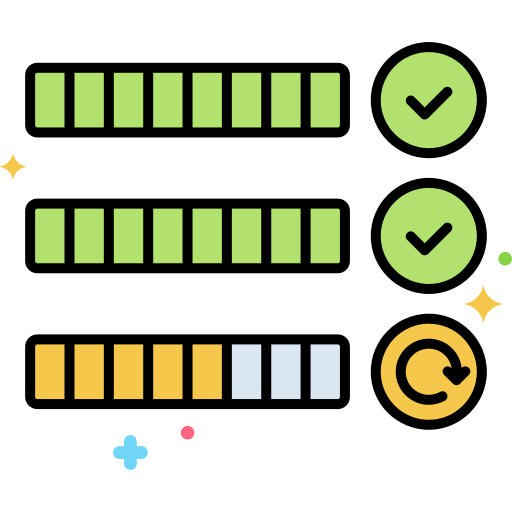 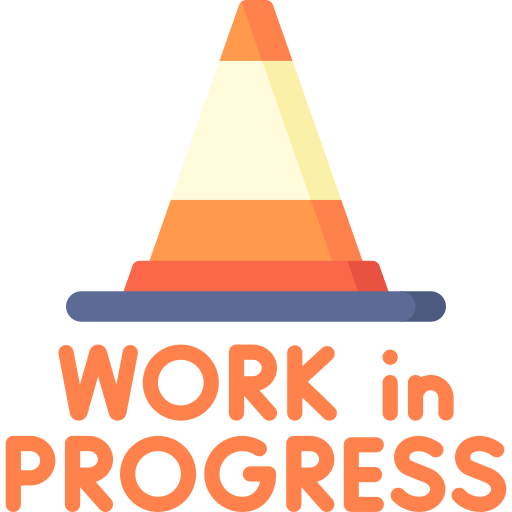 ATTUATORI DI II LIVELLO
CANTIERE
STATUS INTERVENTO
10
RFI - Interventi per stazione di Milano Greco Pirelli - nuovo Hub di connessione urbana e mobilità sostenibile (5/14)
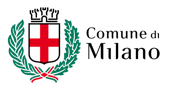 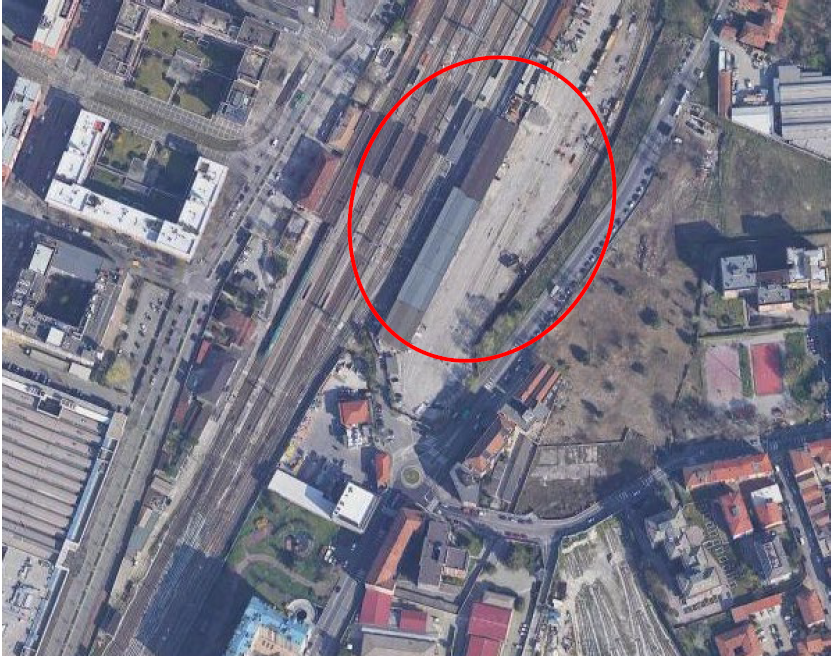 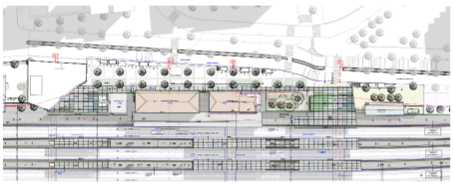 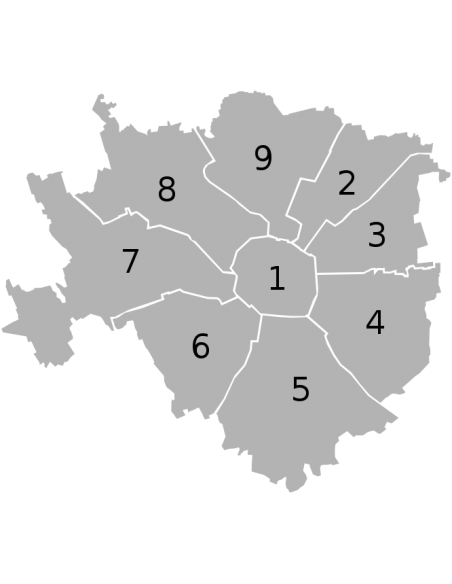 HUB Greco Pirelli
M5 INCLUSIONE E COESIONE - C2 INFRASTRUTTURE SOCIALI, FAMIGLIE, COMUNITA’ E ETERZO SETTORE - INV.2.2 PIANI URBANI INTEGRATI
Riqualificazione di nodi di interscambio intermodali e miglioramento dell’accessibilità di stazioni della Metro linee 1 e 2, in collaborazione con ATM, RFI e Ferrovie Nord per agevolare l’interconnessione tra l’area periferica ed il resto della città incentivando l’uso di treni e metro anche da parte delle fasce più vulnerabili della popolazione.
DESCRIZIONE DELL’INTERVENTO
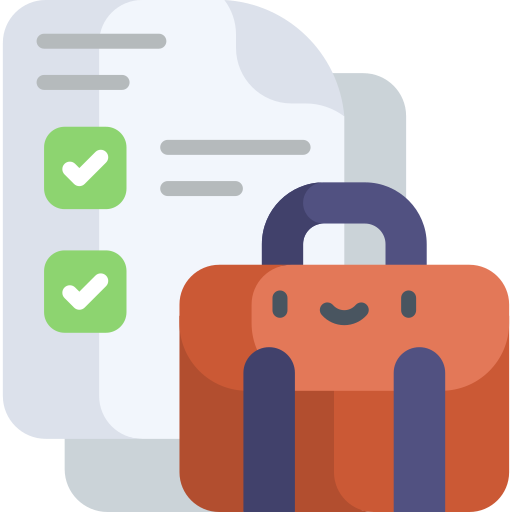 Valore finanziato: 11.360.291,00 €
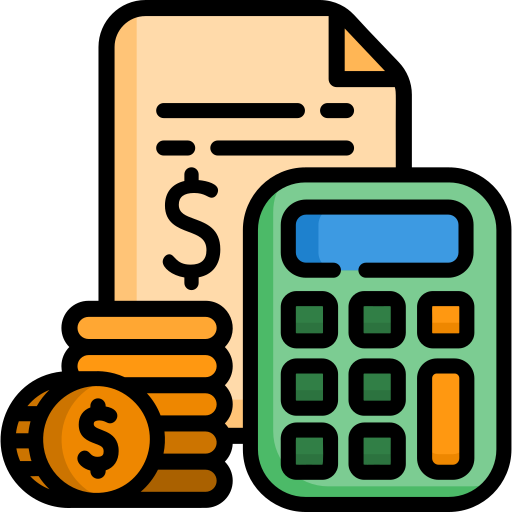 VALORI ECONOMICI
RFI
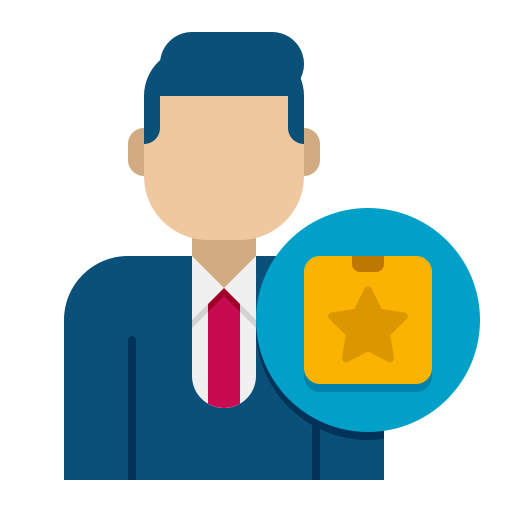 ATTUATORI DI II LIVELLO
Prog. post agg. (AIC – AQ)
Da avviare
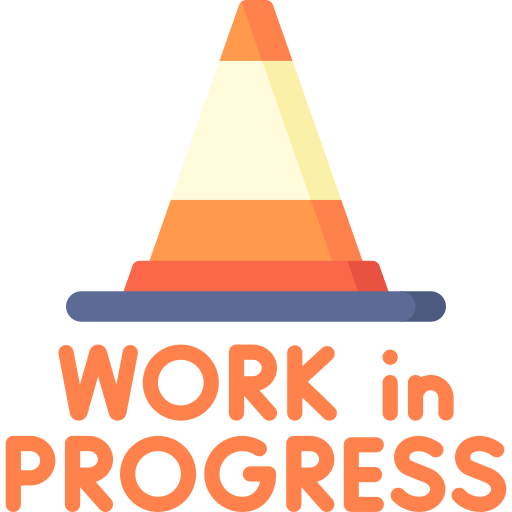 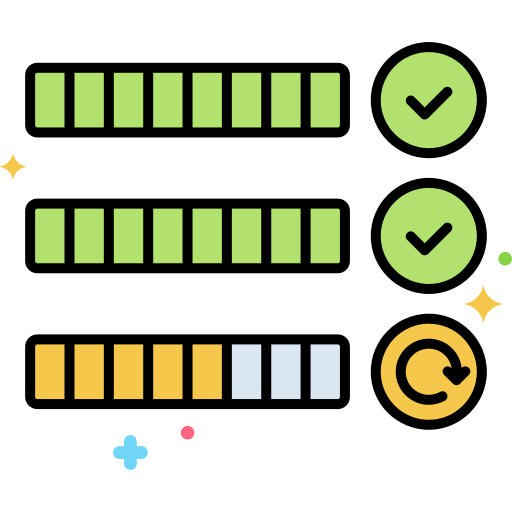 STATUS INTERVENTO
CANTIERE
11
RFI - Interventi per stazione di Milano Porta Garibaldi – Interventi di riqualificazione di Piazza Sigmund Freud Lotto 3A (6/14)
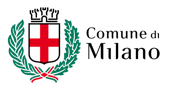 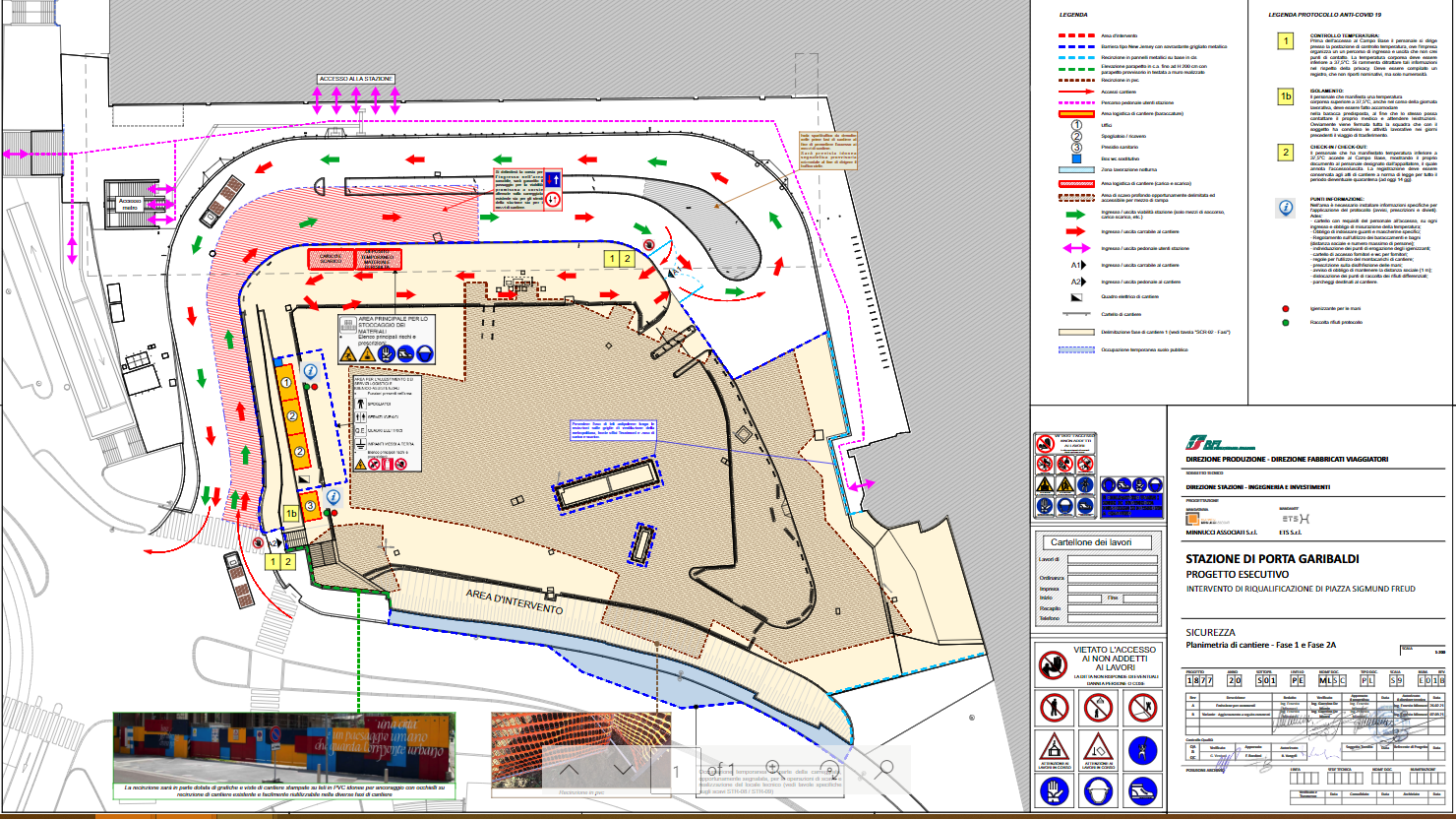 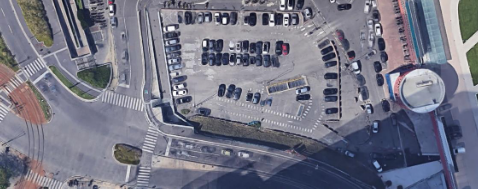 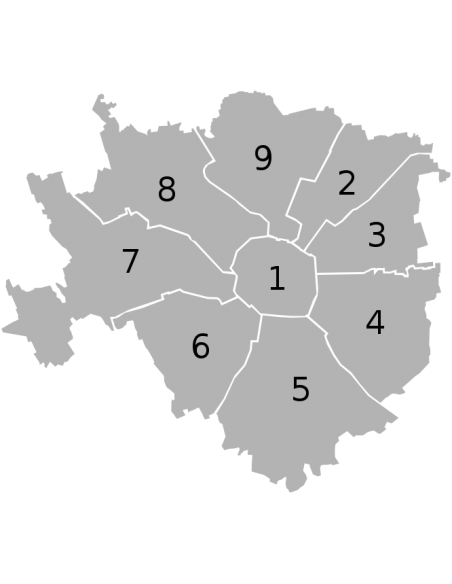 Piazza Sigmund Freud
M5 INCLUSIONE E COESIONE - C2 INFRASTRUTTURE SOCIALI, FAMIGLIE, COMUNITA’ E ETERZO SETTORE - INV.2.2 PIANI URBANI INTEGRATI
Rendere più ordinata e accogliente l’area d’ingresso alla Stazione Garibaldi, uno degli snodi nevralgici e di primaria importanza per il traffico ferroviario in città. Con questo obiettivo la Città mira alla riqualificazione di piazza Sigmund Freud.
DESCRIZIONE DELL’INTERVENTO
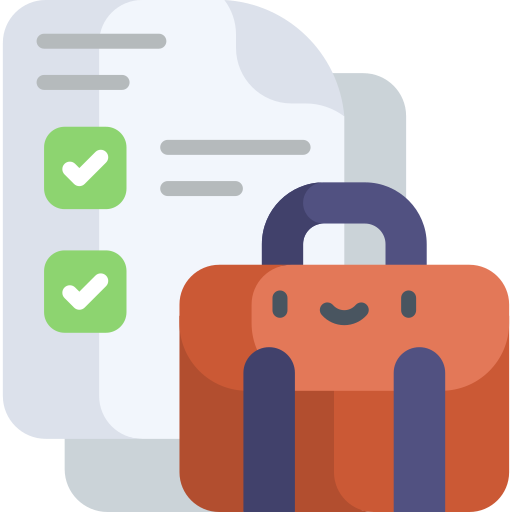 Valore finanziato: 3.066.042,62 €
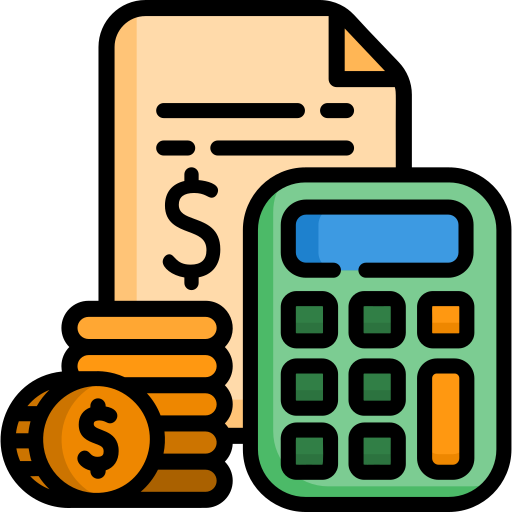 VALORI ECONOMICI
RFI
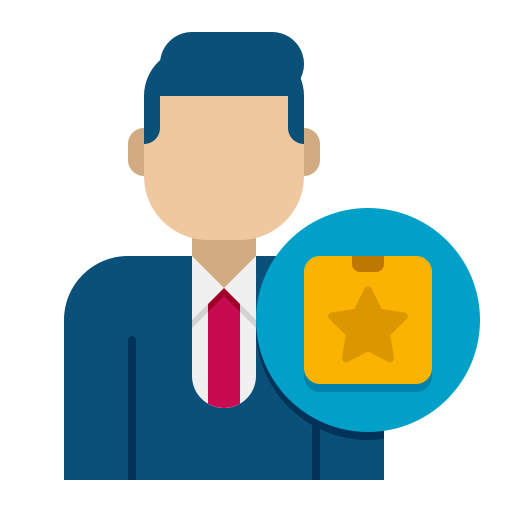 ATTUATORI DI II LIVELLO
Prog. post agg. (AIC – AQ)
Da avviare
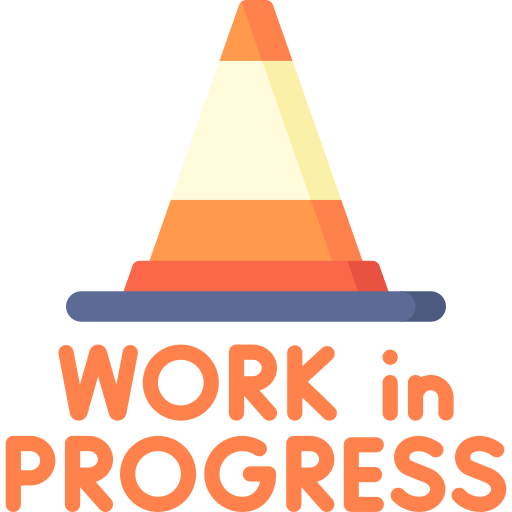 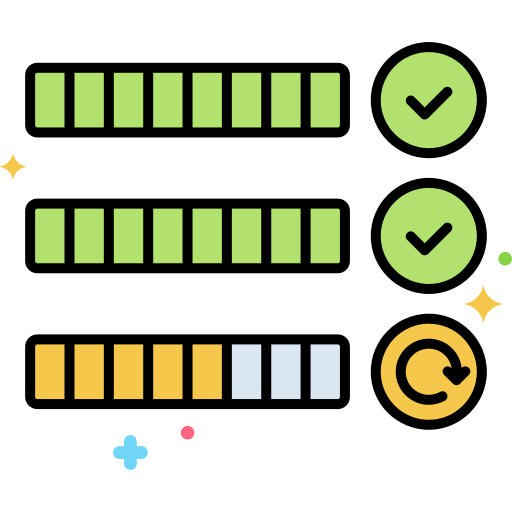 STATUS INTERVENTO
CANTIERE
12
Ferrovie Nord - Interventi di riqualificazione dello spazio pubblico della stazione di Domodossola (7/14)
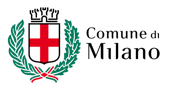 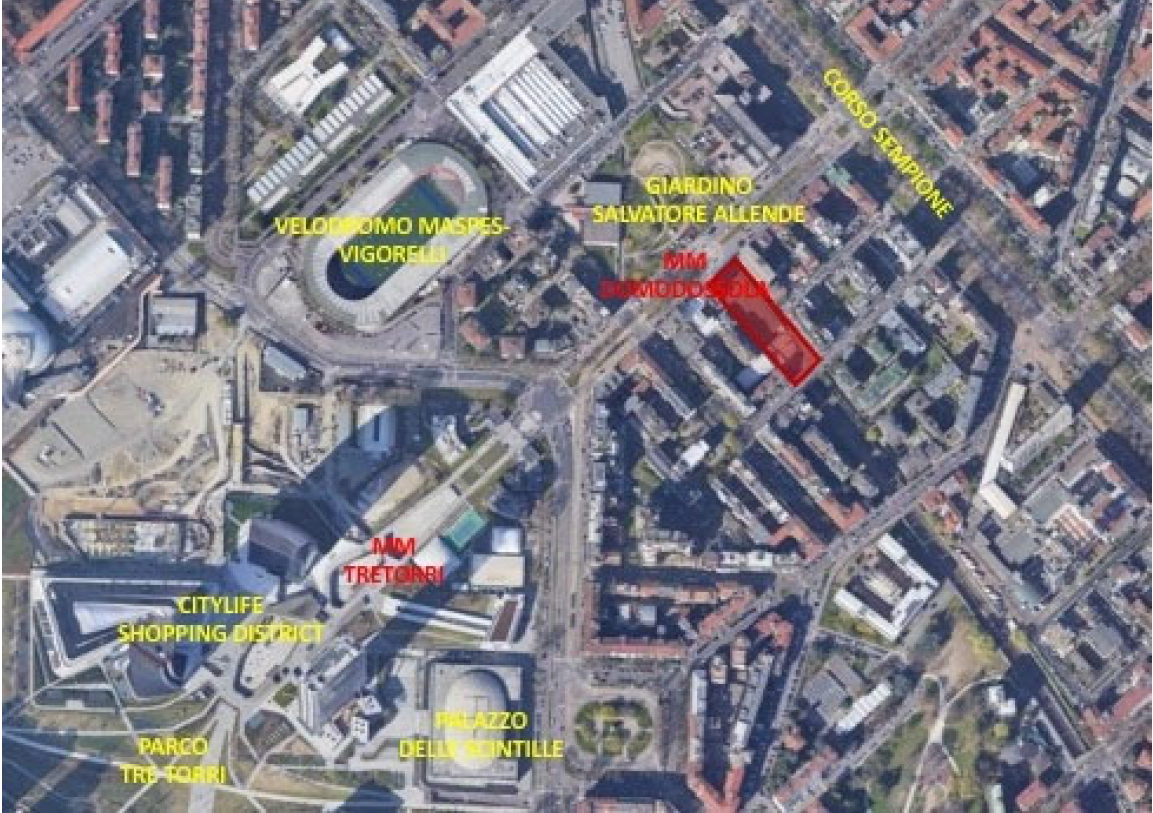 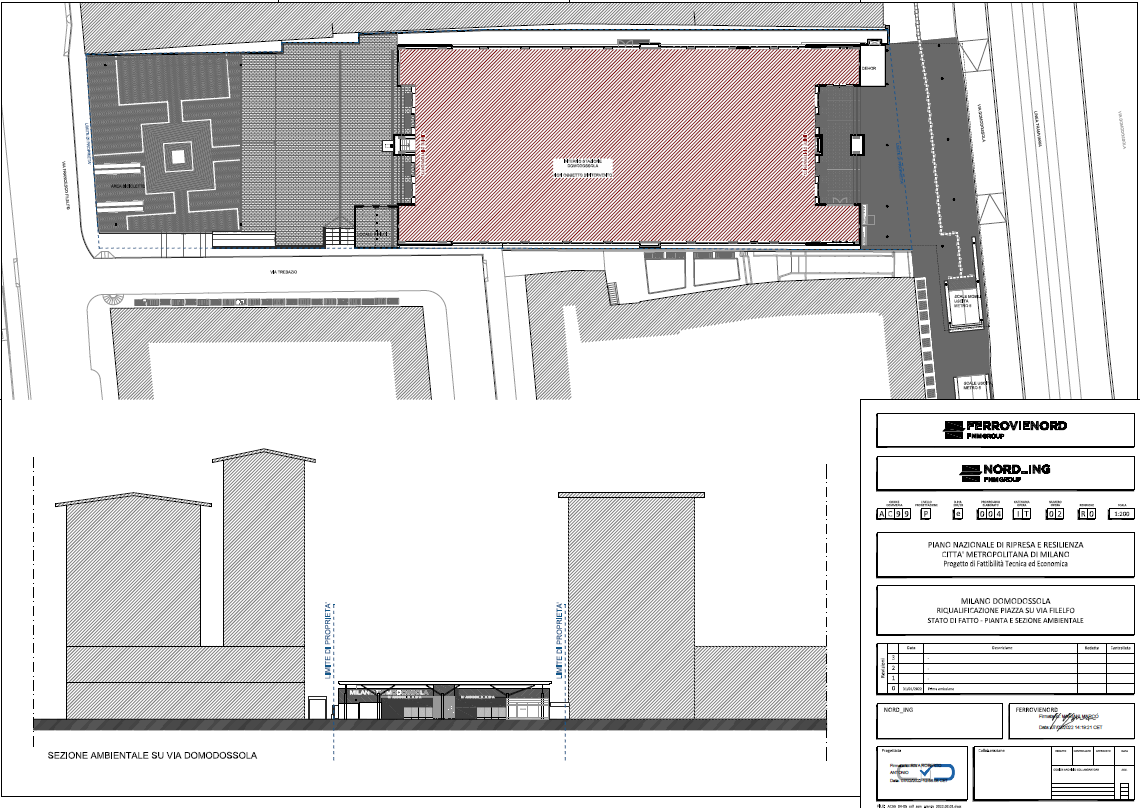 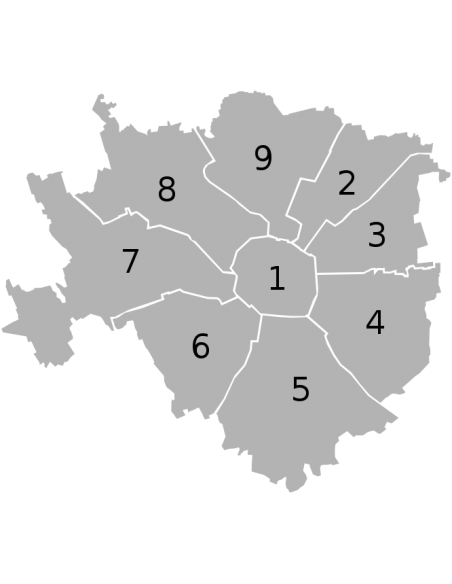 Stazione di ferrovie nord - Domodossola
M5 INCLUSIONE E COESIONE - C2 INFRASTRUTTURE SOCIALI, FAMIGLIE, COMUNITA’ E ETERZO SETTORE - INV.2.2 PIANI URBANI INTEGRATI
Il progetto si inserisce all’interno di una più ampia strategia di riqualificazione delle stazioni della rete di Ferrovie Nord Milano Spa e consiste nel rifacimento esterno della stazione di Domodossola e nella riqualificazione della Piazza su Via Filelfo in Milano.
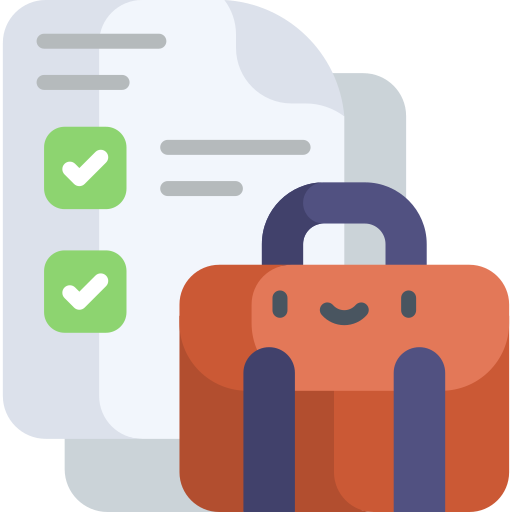 DESCRIZIONE DELL’INTERVENTO
Valore finanziato: 2.000.000,00 €
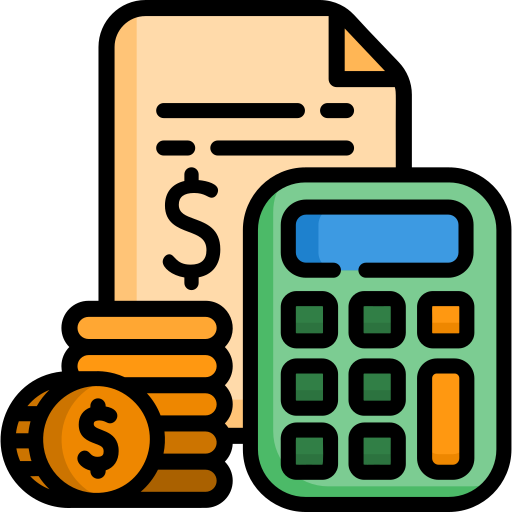 VALORI ECONOMICI
Ferrovie Nord
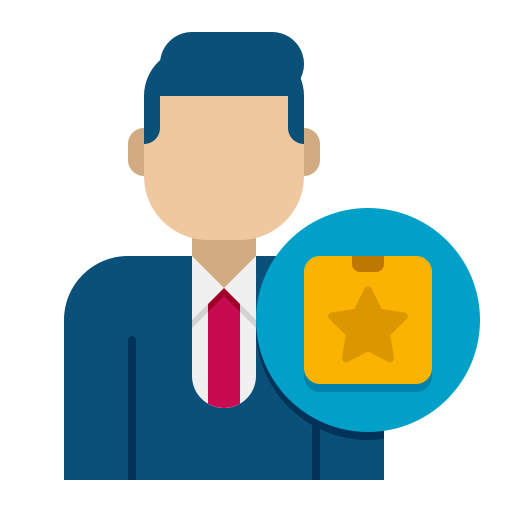 ATTUATORI DI II LIVELLO
Avviato
In esecuzione
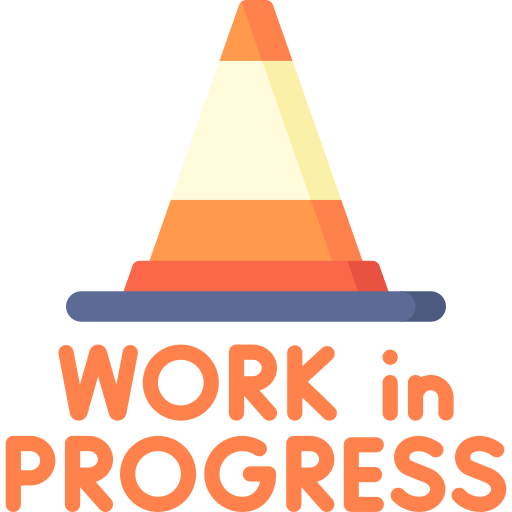 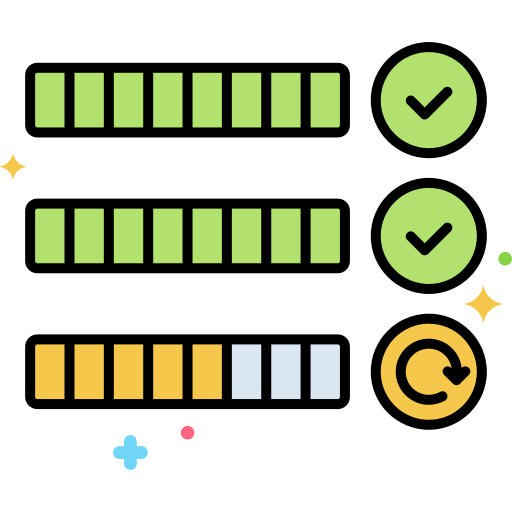 CANTIERE
STATUS INTERVENTO
13
Ferrovie Nord - Interventi di riqualificazione della stazione e delle piastre, incluse rampe di accesso, ascensori e scale mobili della stazione– Bovisa (8/14)
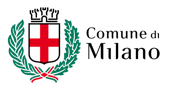 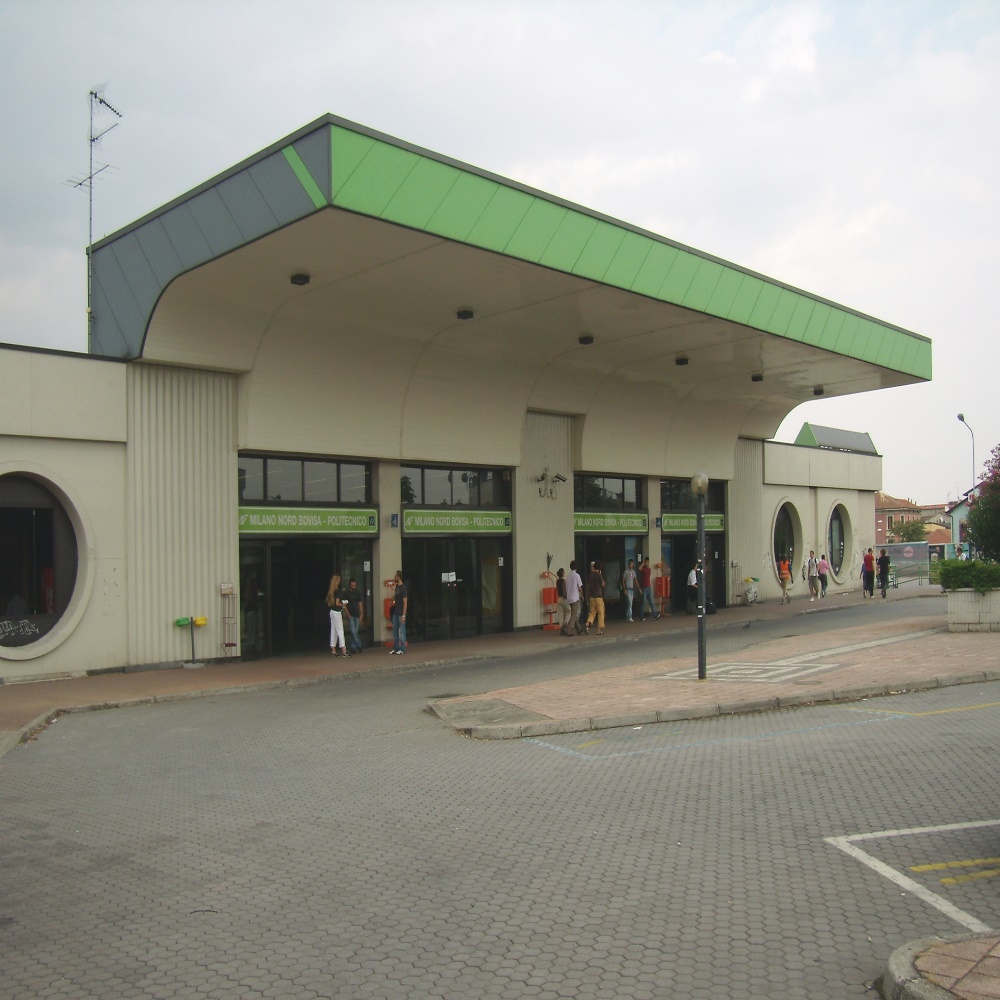 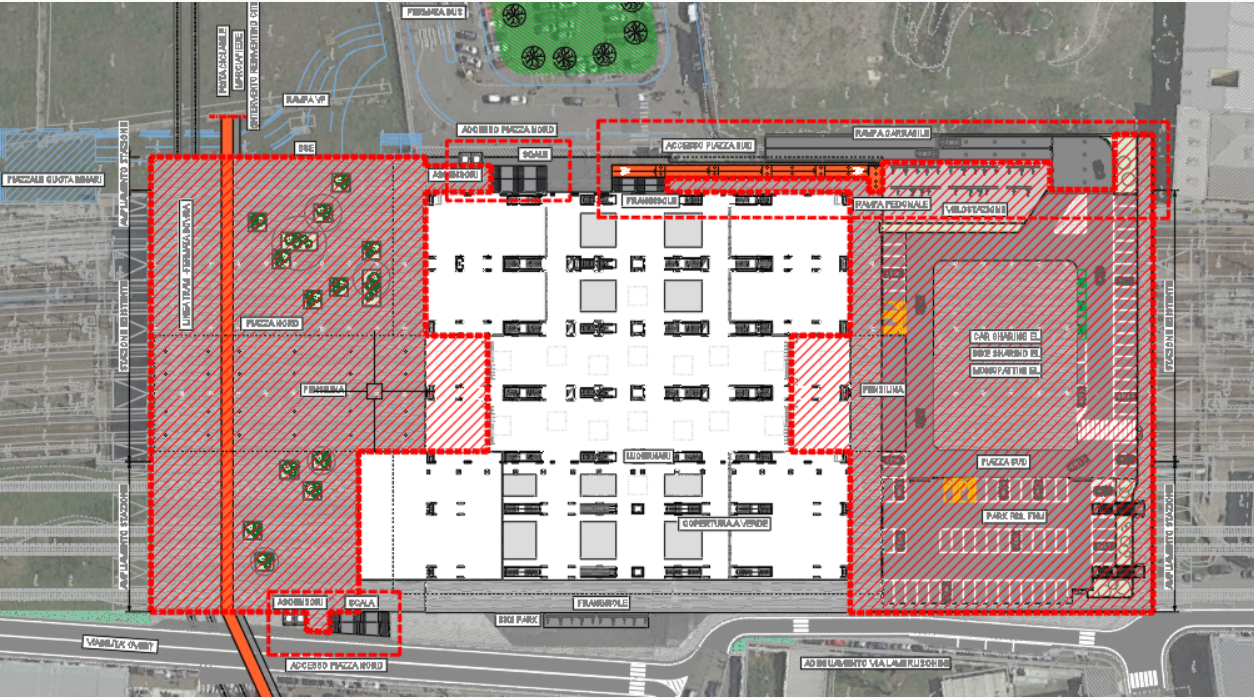 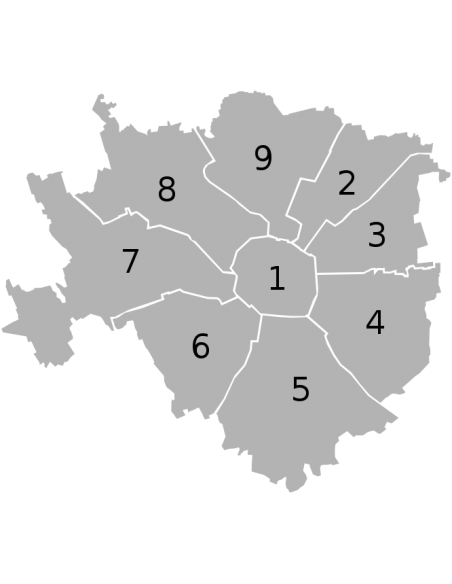 Stazione ferroviaria Bovisa
M5 INCLUSIONE E COESIONE - C2 INFRASTRUTTURE SOCIALI, FAMIGLIE, COMUNITA’ E ETERZO SETTORE - INV.2.2 PIANI URBANI INTEGRATI
Riqualificazione di nodi di interscambio intermodali e miglioramento dell’accessibilità di stazioni della Metro linee 1 e 2, in collaborazione con ATM, RFI e Ferrovie Nord per agevolare l’interconnessione tra l’area periferica ed il resto della città incentivando l’uso di treni e metro anche da parte delle fasce più vulnerabili della popolazione.
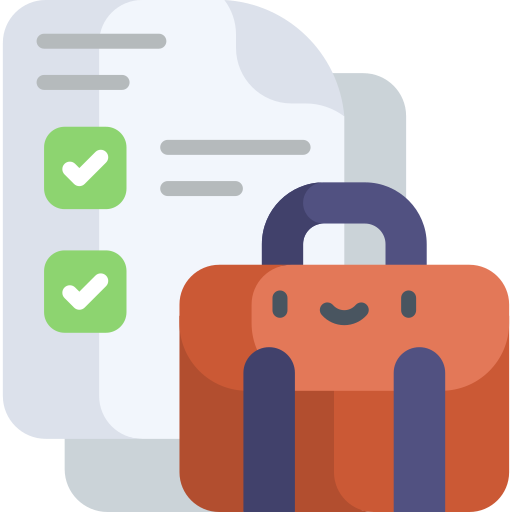 DESCRIZIONE DELL’INTERVENTO
Valore finanziato: 5.995.897,20 €
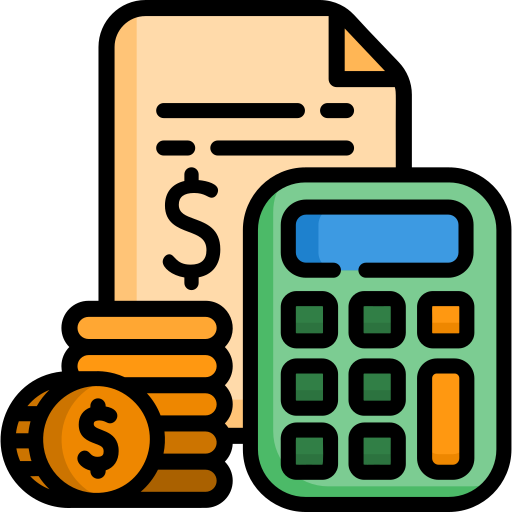 VALORI ECONOMICI
Ferrovie Nord
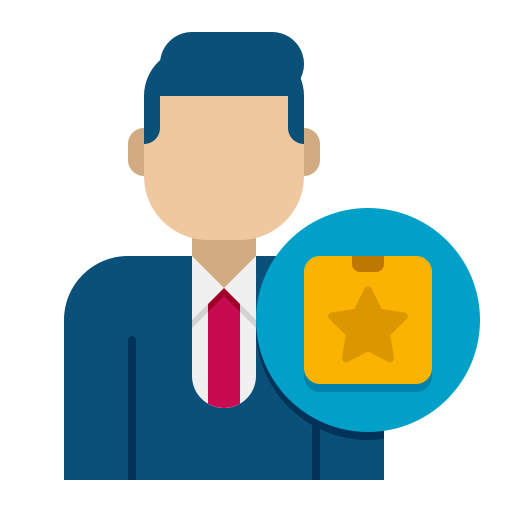 ATTUATORI DI II LIVELLO
Da avviare
Prog. post agg. (AIC – AQ)
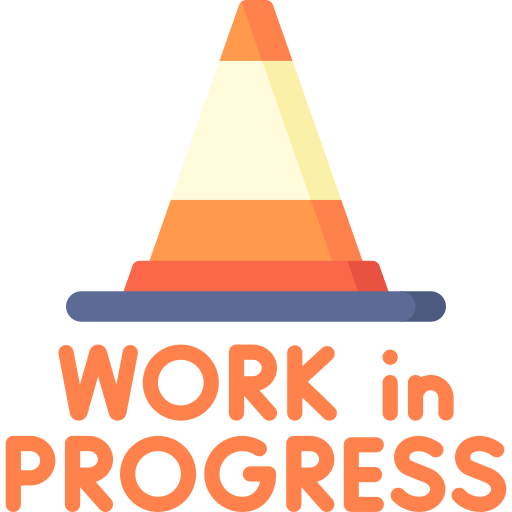 CANTIERE
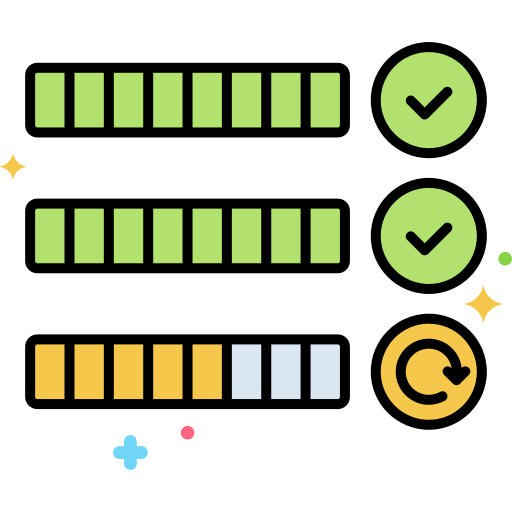 STATUS INTERVENTO
14
Superamento delle barriere architettoniche nelle principali stazioni della rete metropolitana milanese - Garibaldi M2 (9/14)
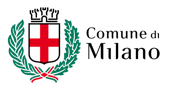 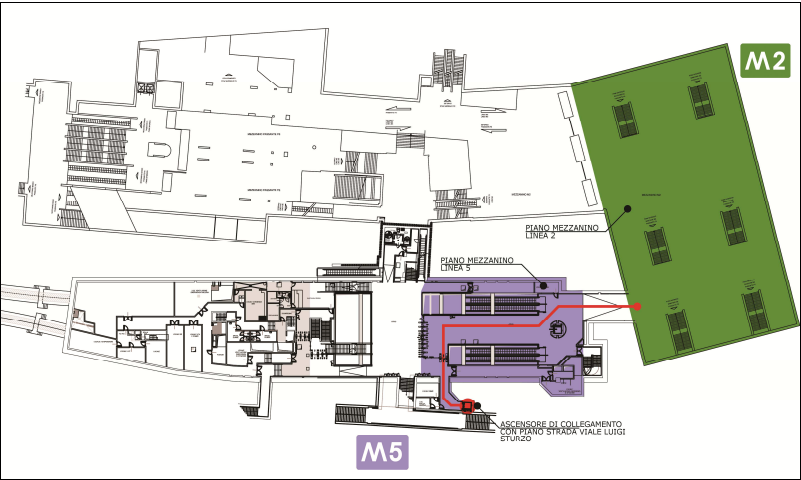 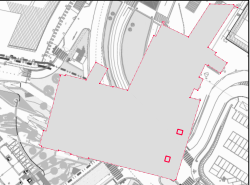 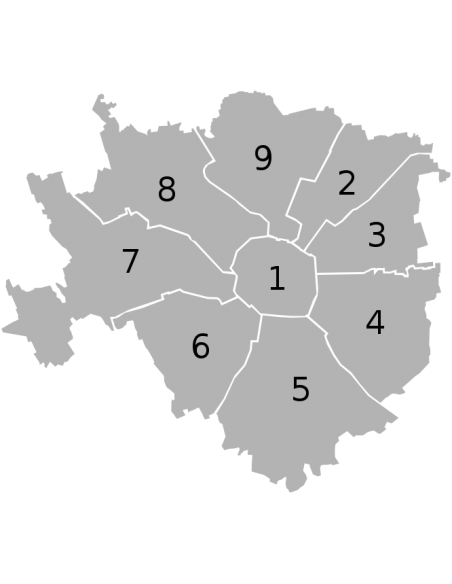 Stazione metropolitana Garibaldi
M5 INCLUSIONE E COESIONE - C2 INFRASTRUTTURE SOCIALI, FAMIGLIE, COMUNITA’ E ETERZO SETTORE - INV.2.2 PIANI URBANI INTEGRATI
Riqualificazione di nodi di interscambio intermodali e miglioramento dell’accessibilità di stazioni della Metro linee 1 e 2, in collaborazione con ATM, RFI e Ferrovie Nord per agevolare l’interconnessione tra l’area periferica ed il resto della città incentivando l’uso di treni e metro anche da parte delle fasce più vulnerabili della popolazione.
DESCRIZIONE DELL’INTERVENTO
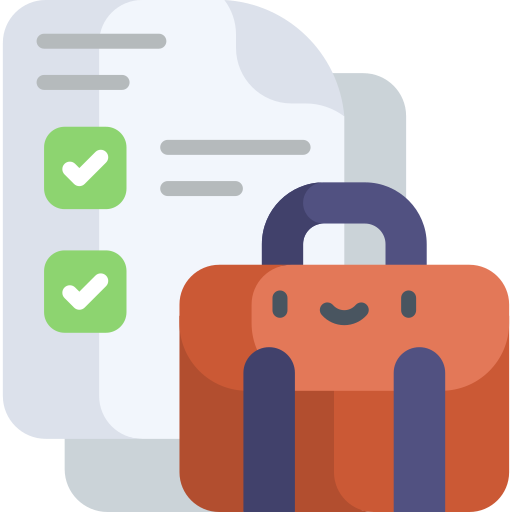 Valore finanziato: 2.024.117,90 €
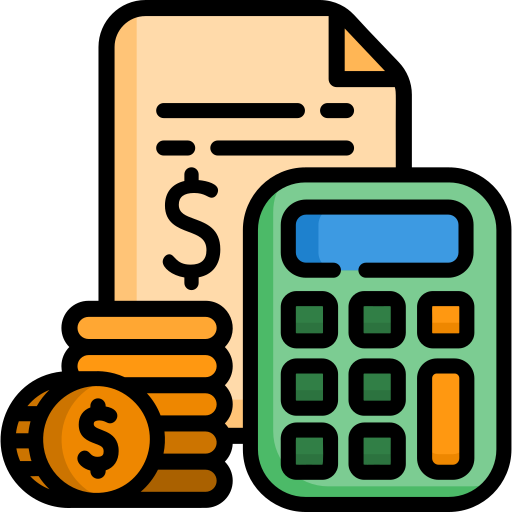 VALORI ECONOMICI
Da avviare
In esecuzione
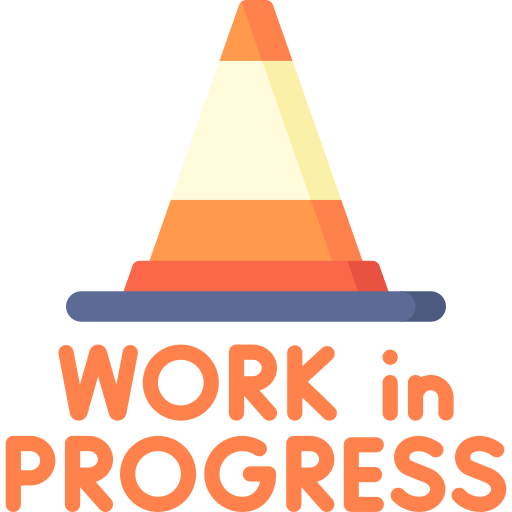 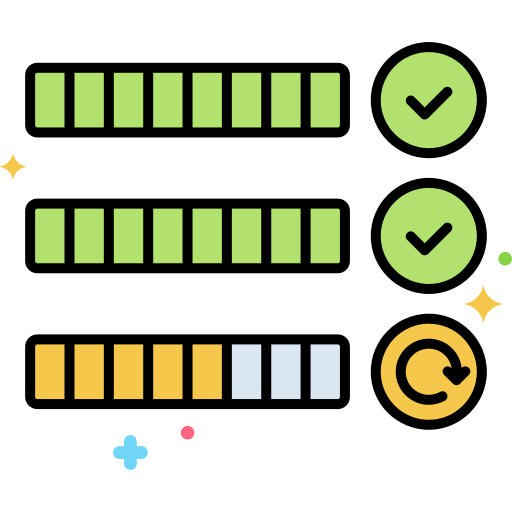 STATUS INTERVENTO
CANTIERE
15
Superamento delle barriere architettoniche nelle principali stazioni della rete metropolitana milanese - Lambrate M2 (10/14)
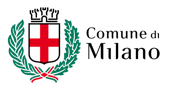 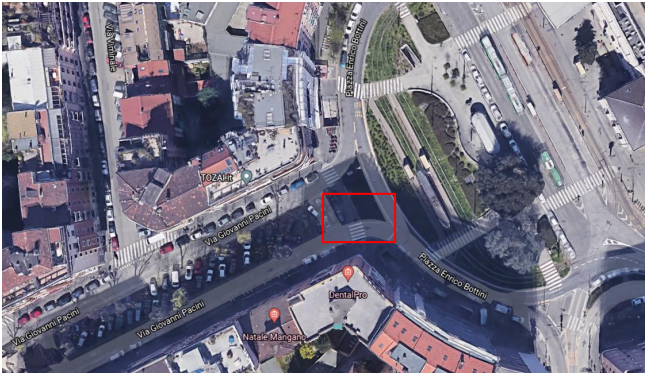 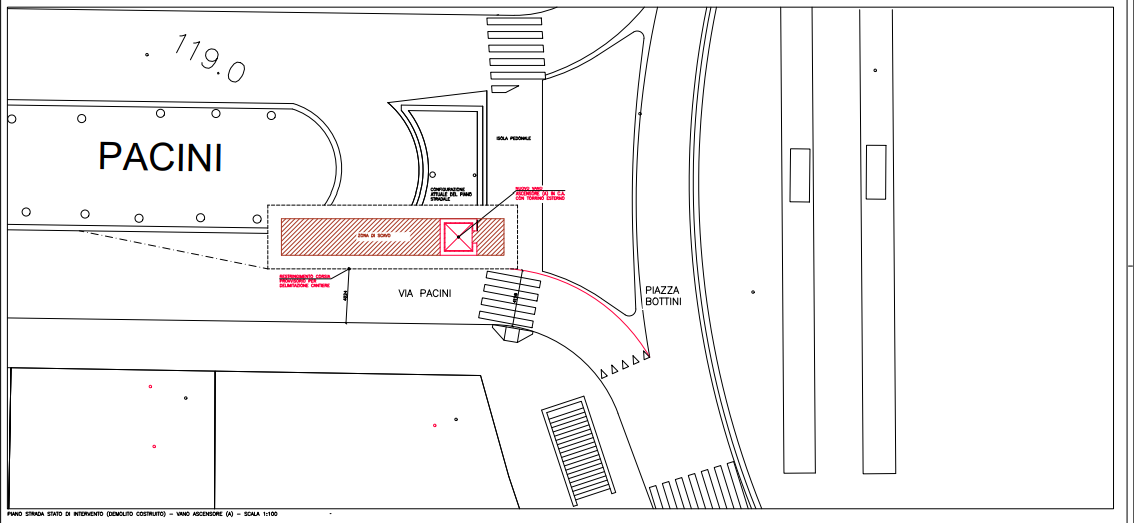 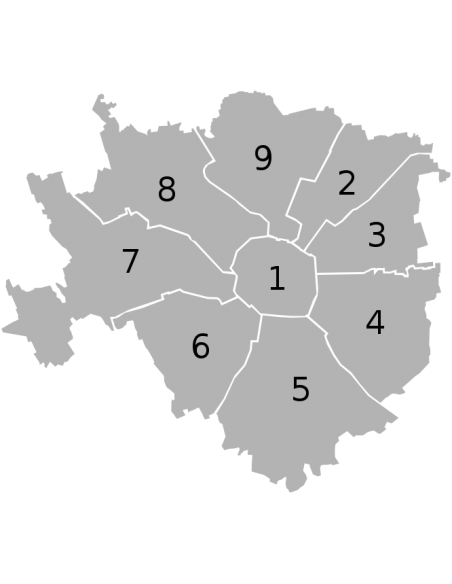 Stazione metropolitana Lambrate
M5 INCLUSIONE E COESIONE - C2 INFRASTRUTTURE SOCIALI, FAMIGLIE, COMUNITA’ E ETERZO SETTORE - INV.2.2 PIANI URBANI INTEGRATI
Riqualificazione di nodi di interscambio intermodali e miglioramento dell’accessibilità di stazioni della Metro linee 1 e 2, in collaborazione con ATM, RFI e Ferrovie Nord per agevolare l’interconnessione tra l’area periferica ed il resto della città incentivando l’uso di treni e metro anche da parte delle fasce più vulnerabili della popolazione.
DESCRIZIONE DELL’INTERVENTO
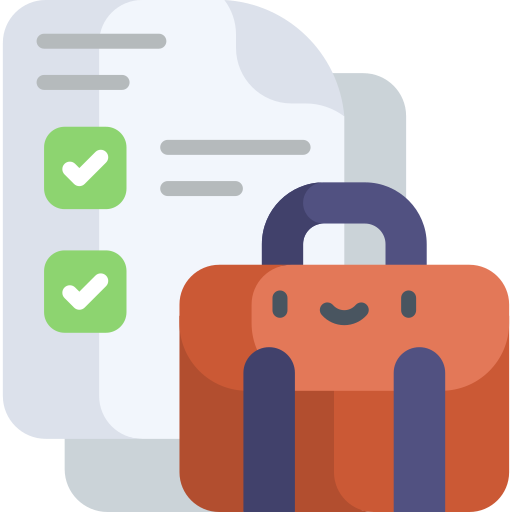 Valore finanziato: 1.881.460,00 €
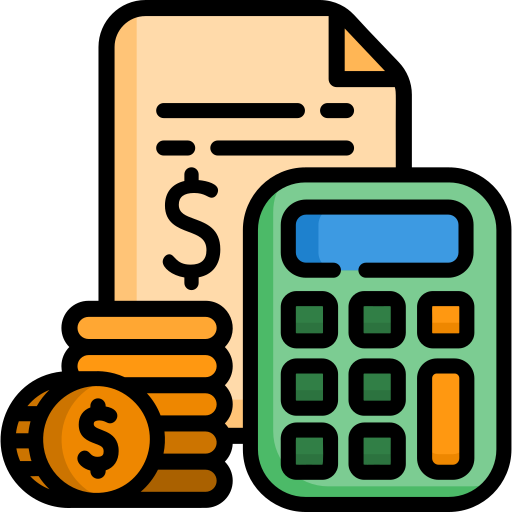 VALORI ECONOMICI
In esecuzione
Da avviare
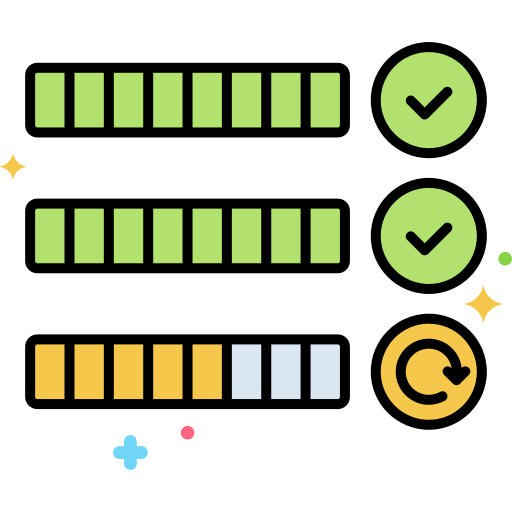 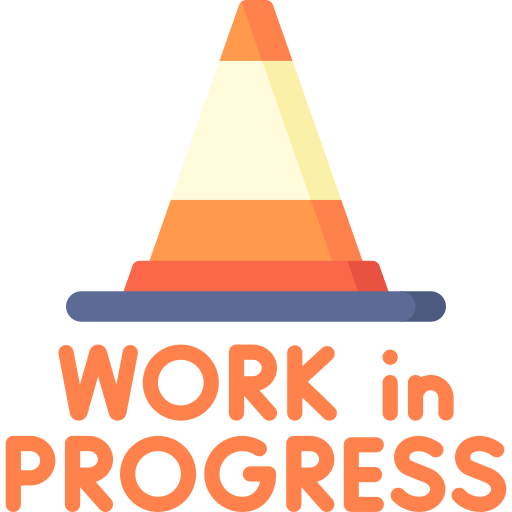 STATUS INTERVENTO
CANTIERE
ATTUATORI DI II LIVELLO
16
Superamento delle barriere architettoniche nelle principali stazioni della rete metropolitana milanese- Sesto Rondò (11/14)
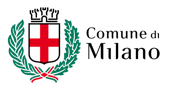 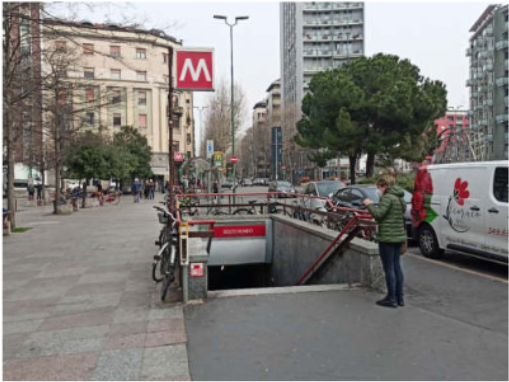 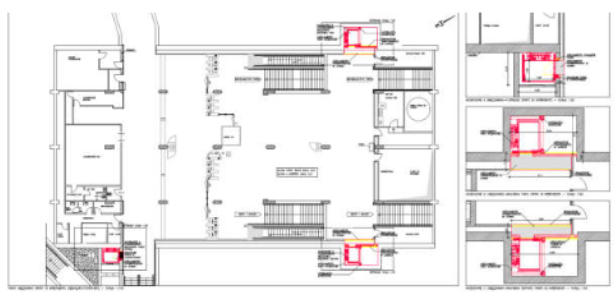 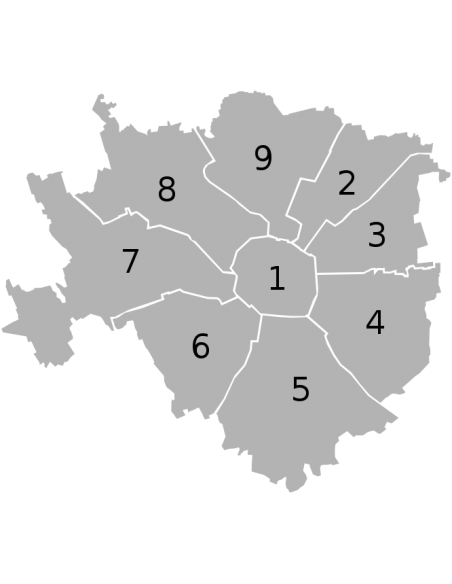 Stazione metropolitana Sesto Rondò
M5 INCLUSIONE E COESIONE - C2 INFRASTRUTTURE SOCIALI, FAMIGLIE, COMUNITA’ E ETERZO SETTORE - INV.2.2 PIANI URBANI INTEGRATI
Riqualificazione di nodi di interscambio intermodali e miglioramento dell’accessibilità di stazioni della Metro linee 1 e 2, in collaborazione con ATM, RFI e Ferrovie Nord per agevolare l’interconnessione tra l’area periferica ed il resto della città incentivando l’uso di treni e metro anche da parte delle fasce più vulnerabili della popolazione.
DESCRIZIONE DELL’INTERVENTO
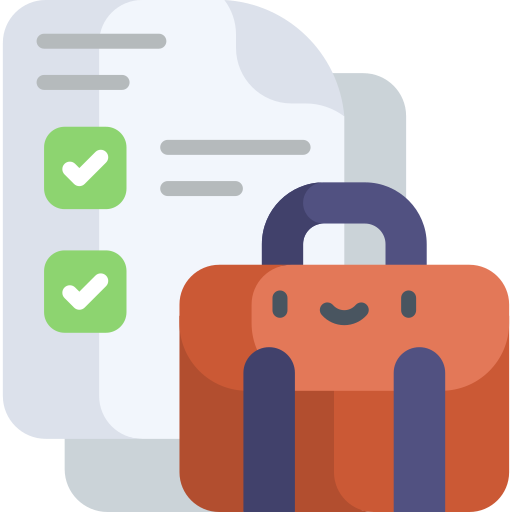 Valore finanziato: 1.371.427,60 €
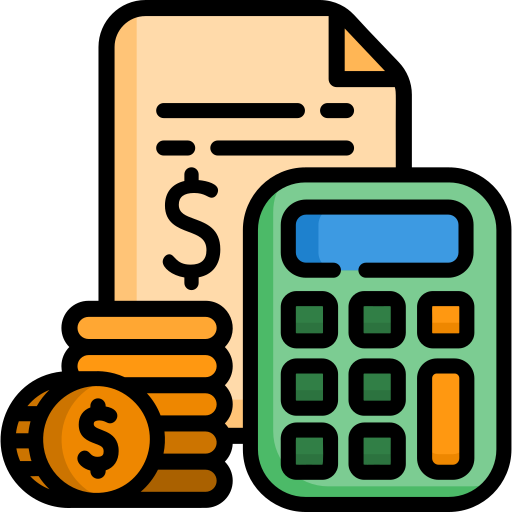 VALORI ECONOMICI
Da avviare
In esecuzione
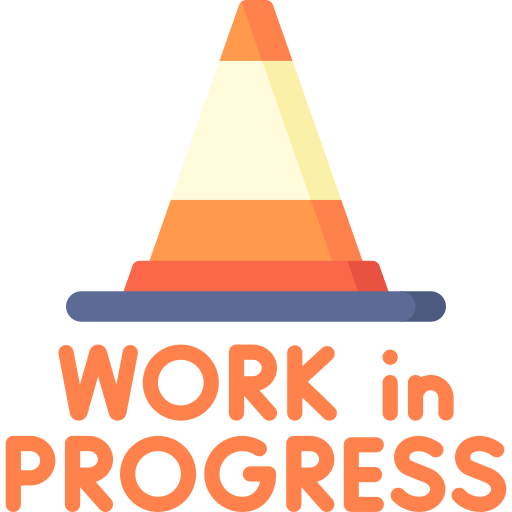 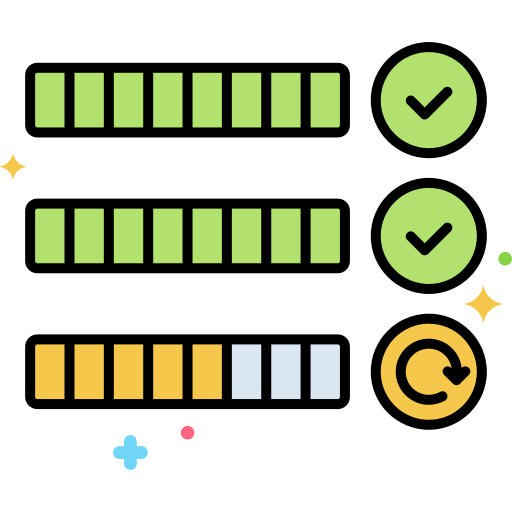 CANTIERE
STATUS INTERVENTO
17
Superamento delle barriere architettoniche Linee Metropolitane di Milano M1 e M2 - nuovi ascensori - Lotto 1 (12/14)
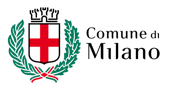 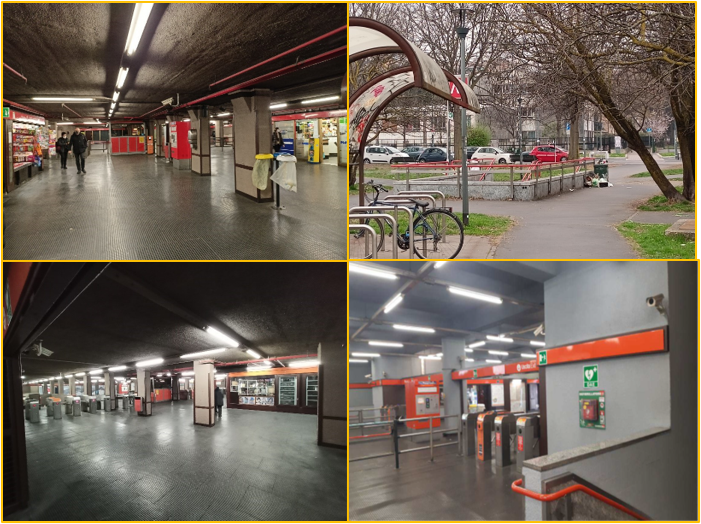 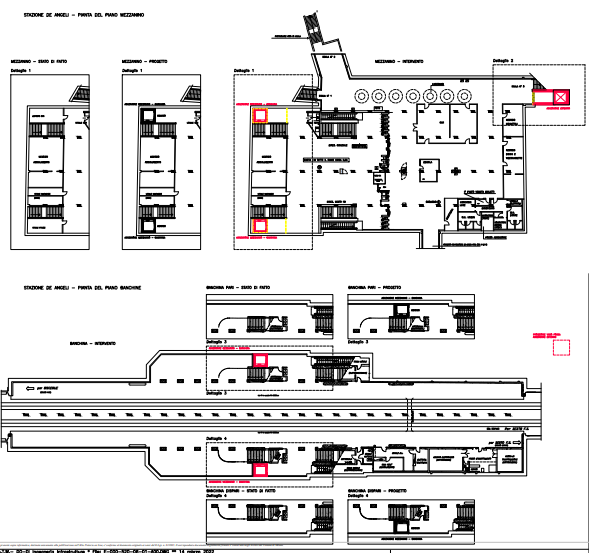 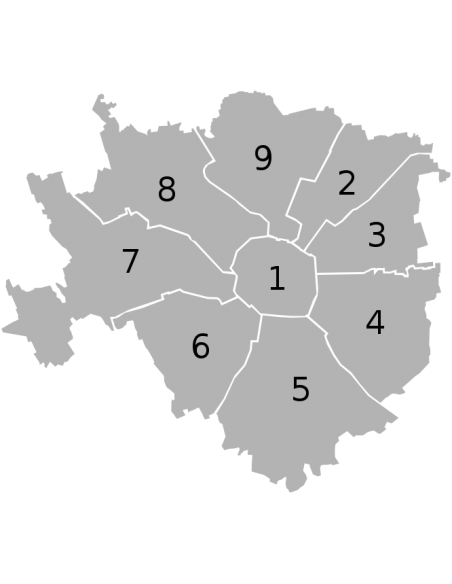 Linee metropolitane M1- M2
M5 INCLUSIONE E COESIONE - C2 INFRASTRUTTURE SOCIALI, FAMIGLIE, COMUNITA’ E ETERZO SETTORE - INV.2.2 PIANI URBANI INTEGRATI
Riqualificazione di nodi di interscambio intermodali e miglioramento dell’accessibilità di stazioni della Metro linee 1 e 2, in collaborazione con ATM, RFI e Ferrovie Nord per agevolare l’interconnessione tra l’area periferica ed il resto della città incentivando l’uso di treni e metro anche da parte delle fasce più vulnerabili della popolazione.
DESCRIZIONE DELL’INTERVENTO
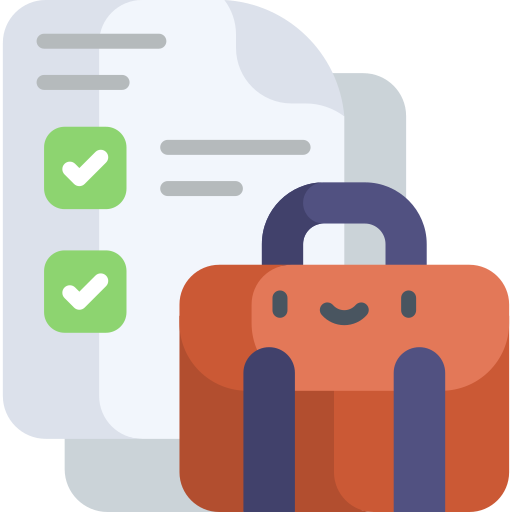 Valore finanziato: 10.654.841,20 €
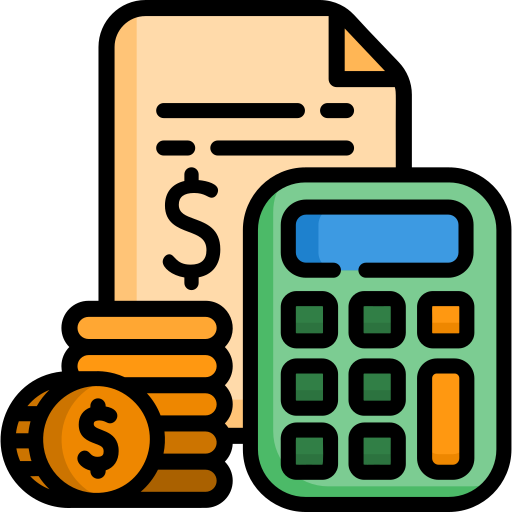 VALORI ECONOMICI
Da avviare
In esecuzione
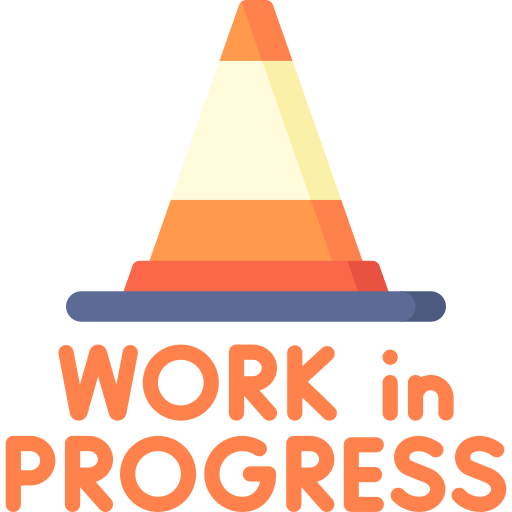 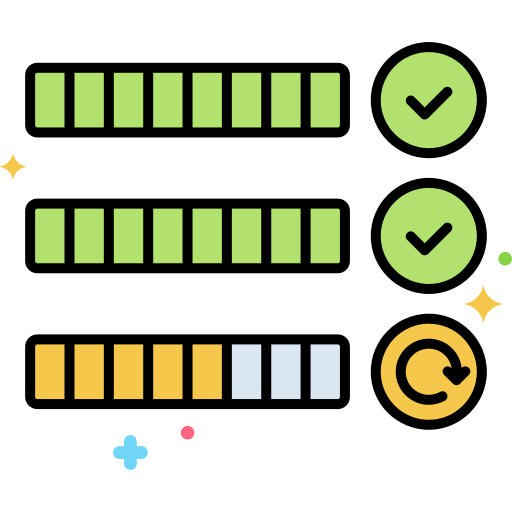 CANTIERE
STATUS INTERVENTO
18
Superamento delle barriere architettoniche- Bande Nere M1 (13/14)
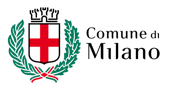 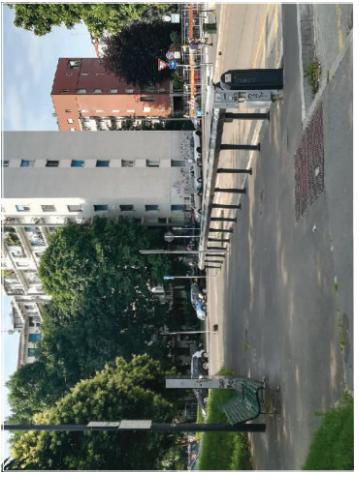 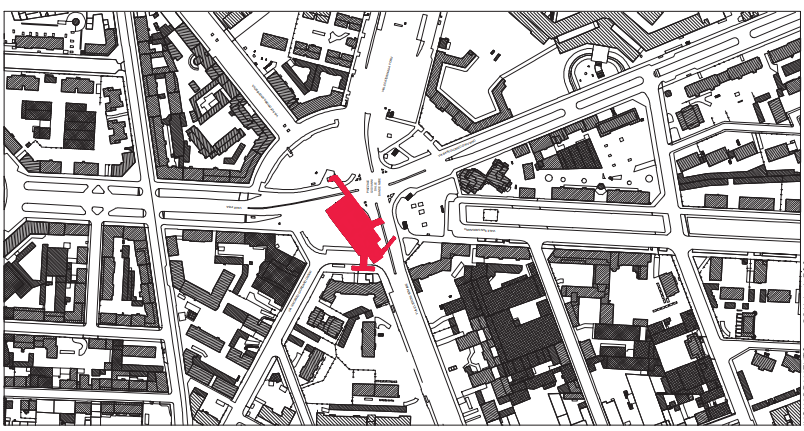 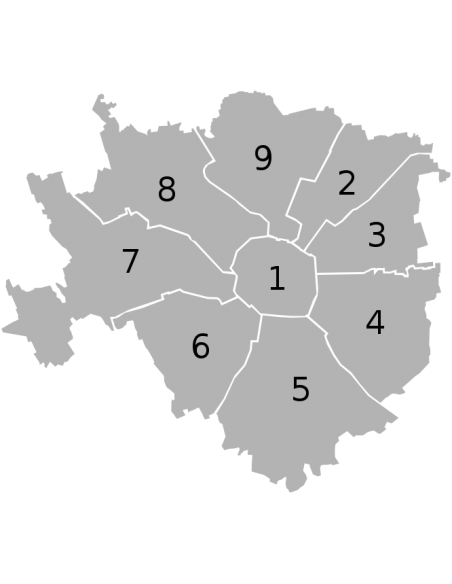 Stazione metropolitana Bande Nere
M5 INCLUSIONE E COESIONE - C2 INFRASTRUTTURE SOCIALI, FAMIGLIE, COMUNITA’ E ETERZO SETTORE - INV.2.2 PIANI URBANI INTEGRATI
Riqualificazione di nodi di interscambio intermodali e miglioramento dell’accessibilità di stazioni della Metro linee 1 e 2, in collaborazione con ATM, RFI e Ferrovie Nord per agevolare l’interconnessione tra l’area periferica ed il resto della città incentivando l’uso di treni e metro anche da parte delle fasce più vulnerabili della popolazione.
DESCRIZIONE DELL’INTERVENTO
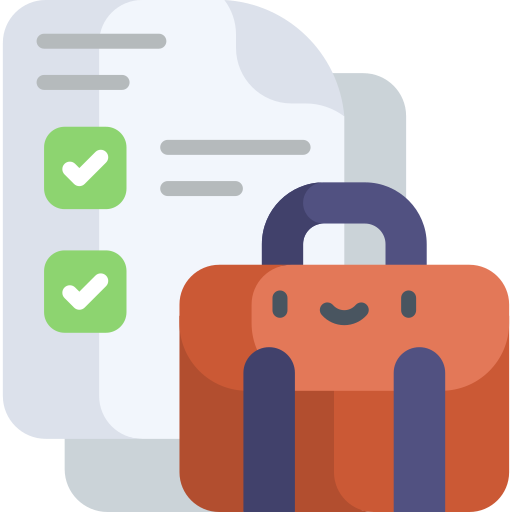 Valore finanziato: 1.598.710,00 €
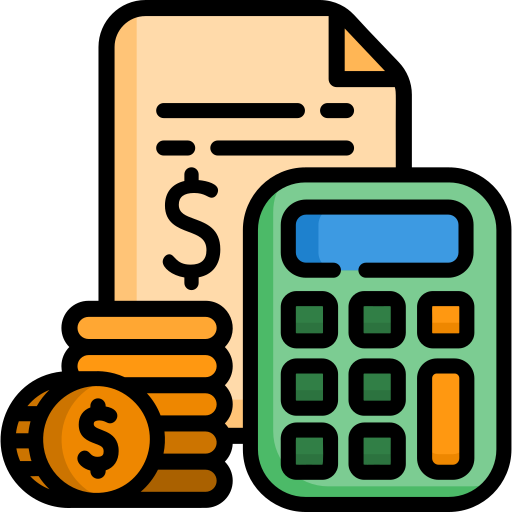 VALORI ECONOMICI
Da avviare
In esecuzione
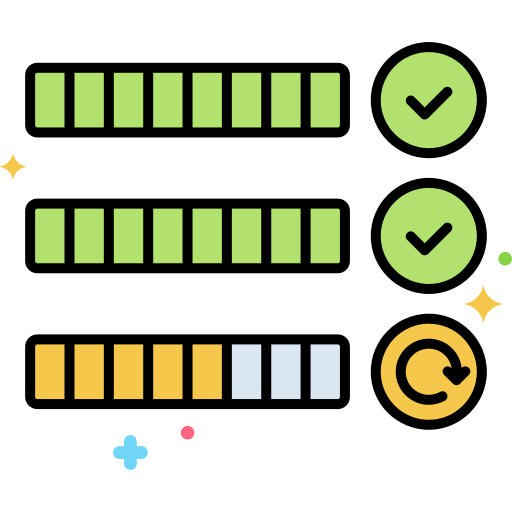 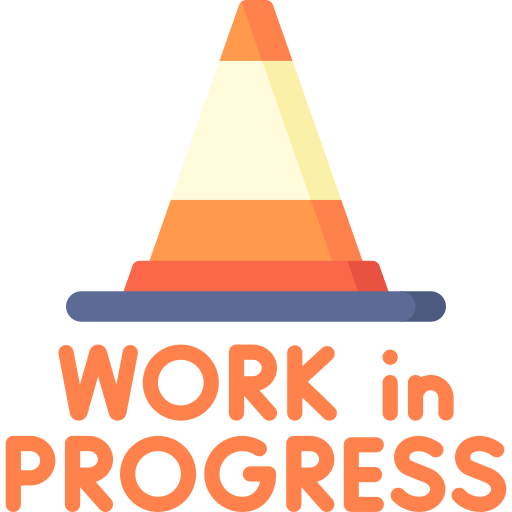 ATTUATORI DI II LIVELLO
CANTIERE
STATUS INTERVENTO
19
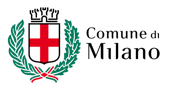 Superamento delle barriere architettoniche- Sant’Agostino M2 (14/14)
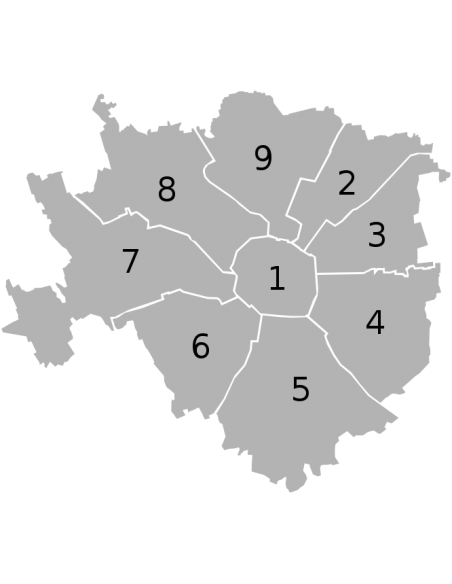 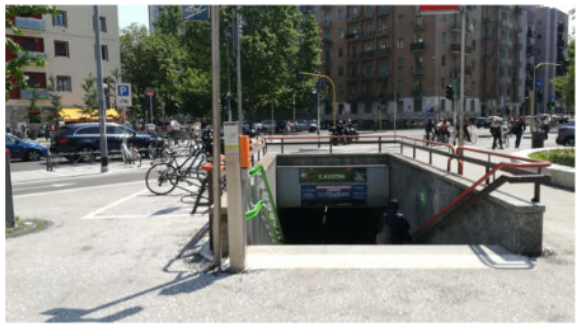 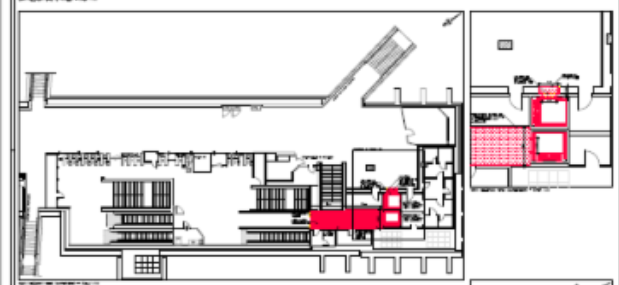 Stazione metropolitana Sant’Agostino
M5 INCLUSIONE E COESIONE - C2 INFRASTRUTTURE SOCIALI, FAMIGLIE, COMUNITA’ E TERZO SETTORE - INV.2.2 PIANI URBANI INTEGRATI
Riqualificazione di nodi di interscambio intermodali e miglioramento dell’accessibilità di stazioni della Metro linee 1 e 2, in collaborazione con ATM, RFI e Ferrovie Nord per agevolare l’interconnessione tra l’area periferica ed il resto della città incentivando l’uso di treni e metro anche da parte delle fasce più vulnerabili della popolazione.
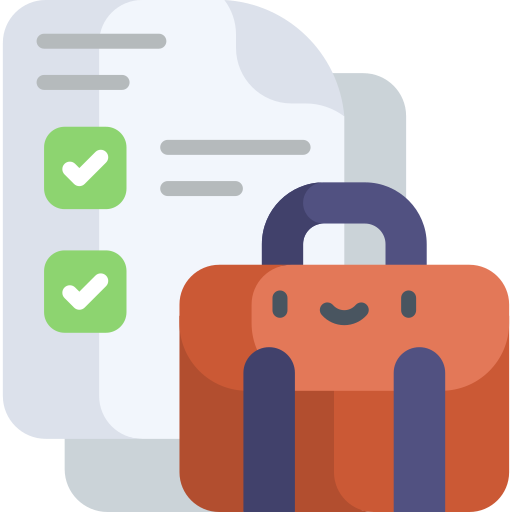 DESCRIZIONE DELL’INTERVENTO
Valore finanziato: 1.464.293,51 €
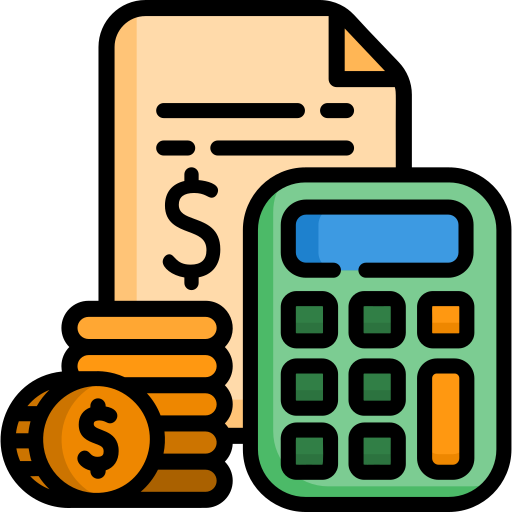 VALORI ECONOMICI
Da avviare
In esecuzione
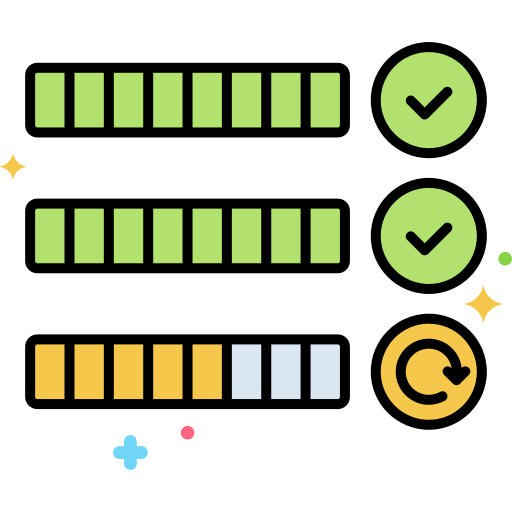 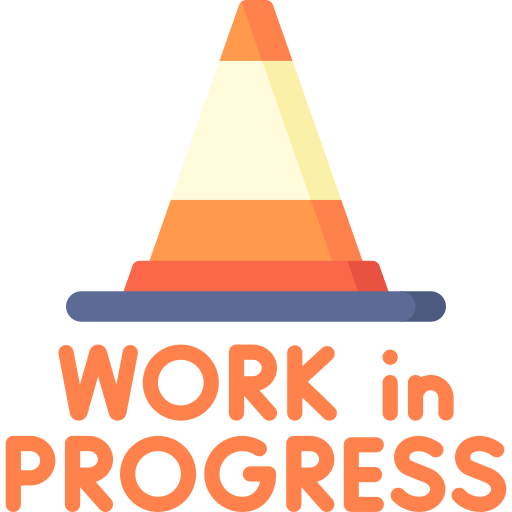 CANTIERE
STATUS INTERVENTO
20
Piani Urbani Integrati - Stato di attuazione interventi
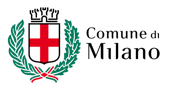 21
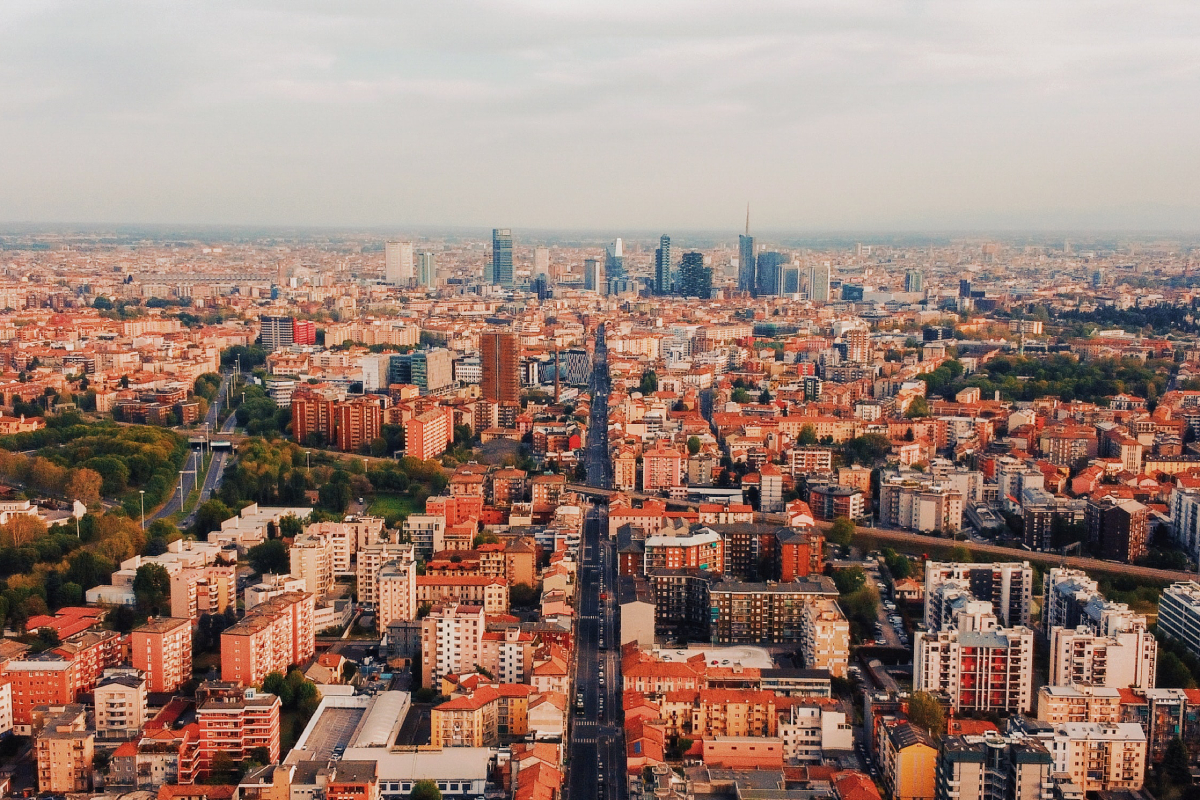 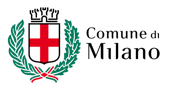 Rigenerazione Urbana: il contesto generale
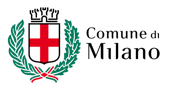 Rigenerazione Urbana – Contesto generale
M5 -Inclusione e coesione, C2 - Infrastrutture sociali, famiglie, comunità e terzo settore, 2.1 – Investimenti in progetti di rigenerazione urbana
Fornire ai Comuni con più di 15.000 abitanti i contributi necessari per investire nella rigenerazione urbana e ridurre situazioni di emarginazione e degrado sociale, per migliorare la qualità del decoro urbano e il contesto ambientale.
Rigenerazione Urbana – Comune di Milano
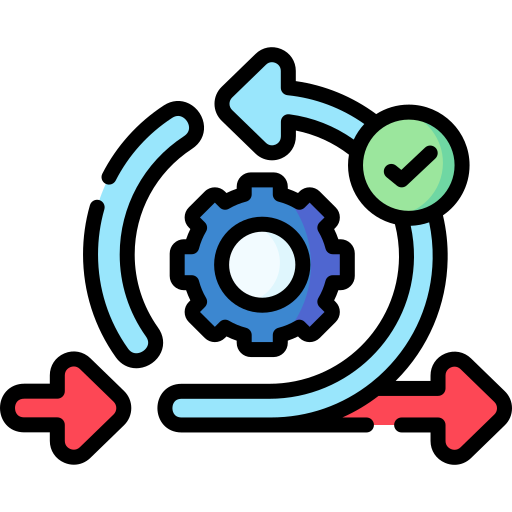 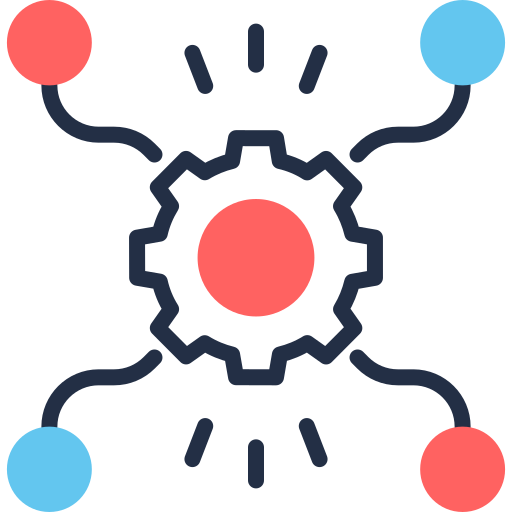 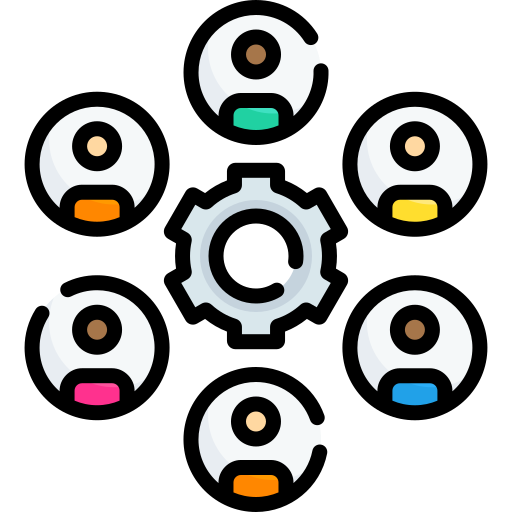 IL PERCORSO DI FINANZIAMENTO PNRR
IL PASSAGGIO AL PNRR
IN SINTESI
Rigenerazione Urbana Milano: 2 interventi;

Valore finanziato PNRR: 20.000.000,00 €
DPCM del 21/01/2021: fissa i termini per l’Assegnazione ai Comuni di contributi ai sensi dell’articolo 1, commi 42 e segg.  L. 160 del 27/12/2019;
Decreto Min. Interno in concerto con MEF e MIMS del 30/12/2021 individua i Comuni Beneficiari;
Al Ministero dell’Interno sono stati assegnati 3,3 Mld € di fondi PNRR per gli interventi di Rigenerazione Urbana.
Ciò ha comportato lo spostamento sotto tale fonte di finanziamento dei 2,8 Mld euro relativi alle risorse previste a legislazione vigente dall’art. 1 comma 42 della L. 160/2019.
23
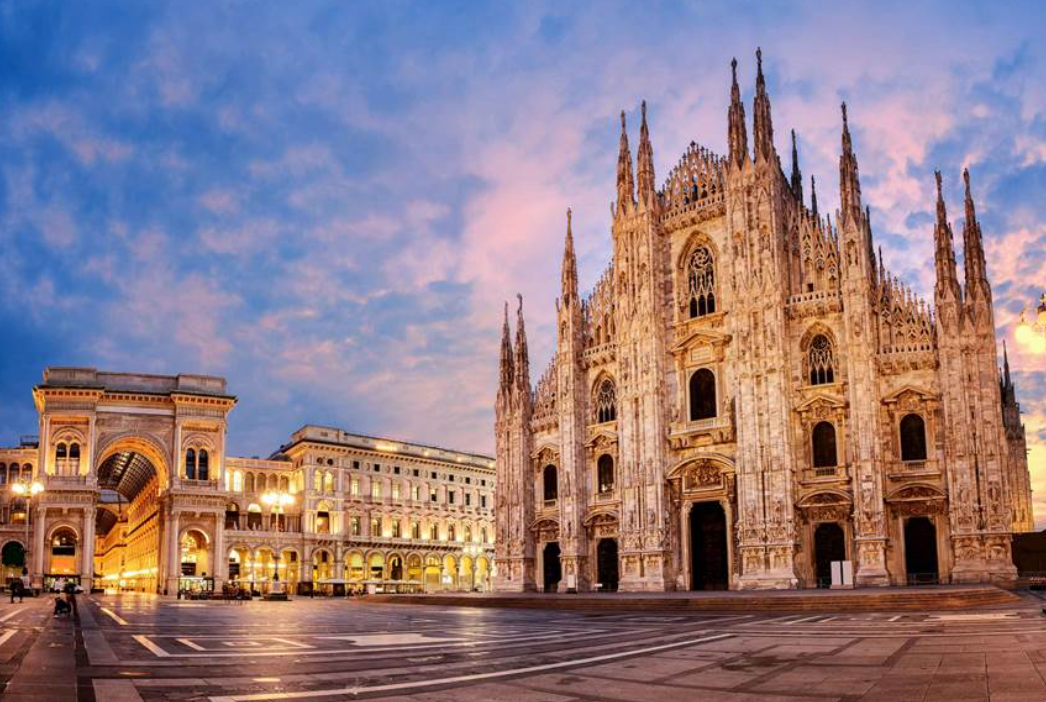 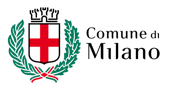 Rigenerazione Urbana: gli interventi del Comune di Milano
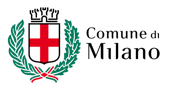 Rigenerazione Urbana – Overview
Gli interventi finanziati
25
Interventi di protezione idraulica del territorio nelle aree golenali del fiume Lambro e di miglioramento degli aspetti paesaggistici e naturalistici (1/2)
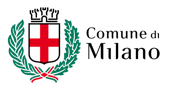 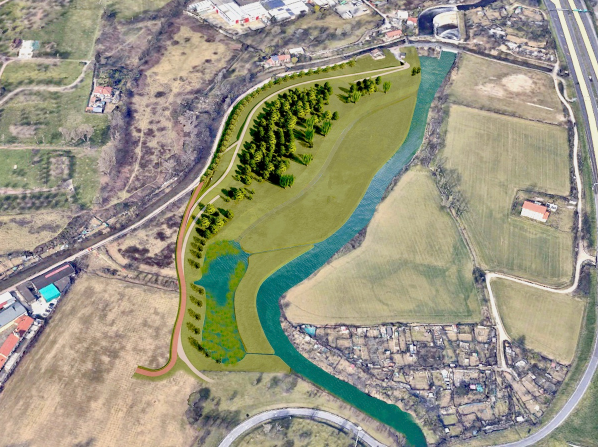 M5 INCLUSIONE E COESIONE - C2 INFRASTRUTTURE SOCIALI, FAMIGLIE, COMUNITA’ E ETERZO SETTORE - 2.1 – INVESTIMENTI IN PROGETTI DI RIGENERAZIONE URBANA
Valorizzare e riscoprire il patrimonio cittadino dei corsi d'acqua. Il piano di interventi della Città per la protezione idraulica del territorio nelle aree golenali del fiume Lambro e per il miglioramento degli aspetti paesaggistici e naturalistici grazie a un investimento di oltre 8,5 milioni di euro.
DESCRIZIONE DELL’INTERVENTO
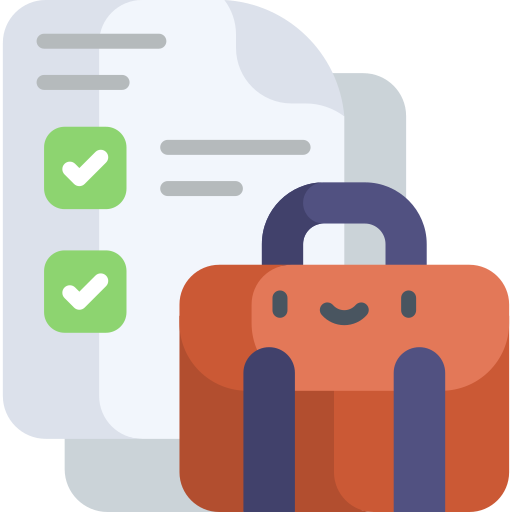 Valore finanziato: 8.500.000,00 €
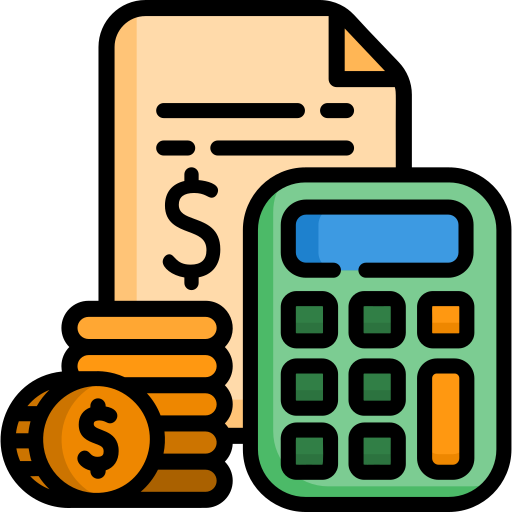 VALORI ECONOMICI
Avviato
In esecuzione
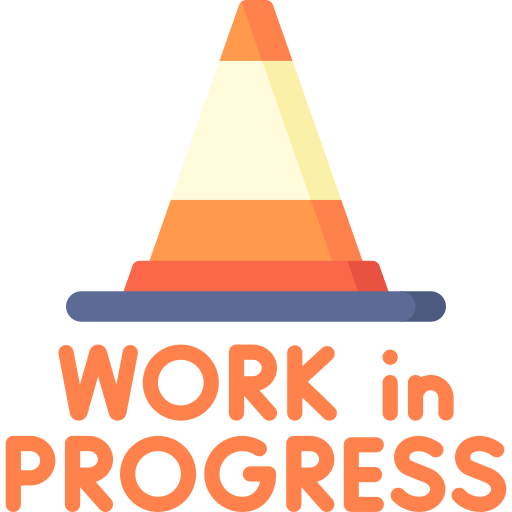 SOGGETTI DI II LIVELLO
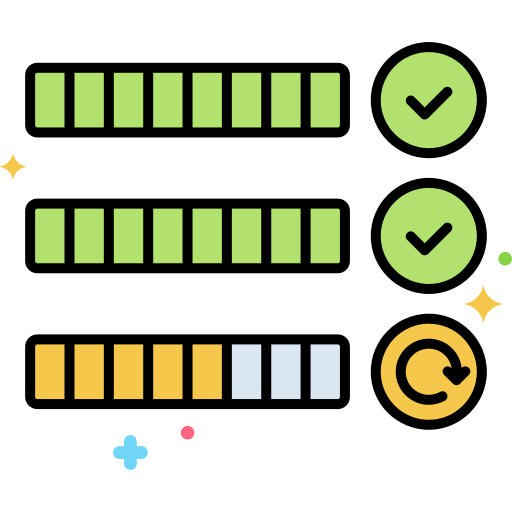 CANTIERE
STATUS INTERVENTO
26
Intervento di manutenzione straordinaria generale e riqualificazione energetica e impiantistica - Via Rizzoli 13-45 e 73-87 (2/2)
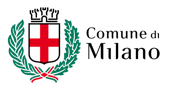 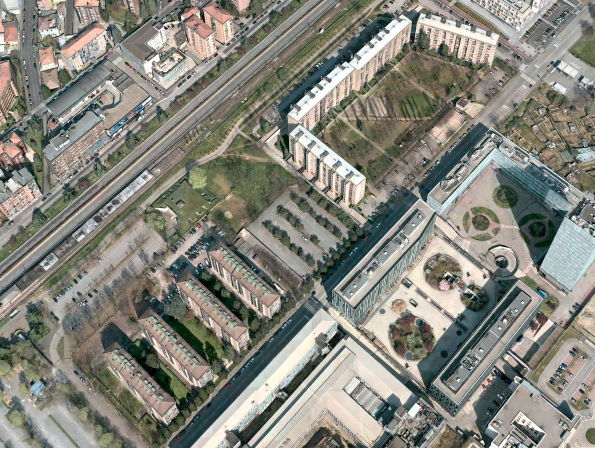 M5 INCLUSIONE E COESIONE - C2 INFRASTRUTTURE SOCIALI, FAMIGLIE, COMUNITA’ E ETERZO SETTORE - 2.1 – INVESTIMENTI IN PROGETTI DI RIGENERAZIONE URBANA
La riqualificazione energetica ed impiantistica, oltre che la razionalizzazione degli spazi, dei complessi di edilizia residenziale pubblica di via Rizzoli viene inserita nel più ampio programma di rigenerazione dell’area, di miglioramento degli aspetti paesaggistici e naturalistici, anche attraverso interventi di contenimento del rischio idraulico, nel rispetto della dinamica fluviale e delle esigenze ecosistemiche.
DESCRIZIONE DELL’INTERVENTO
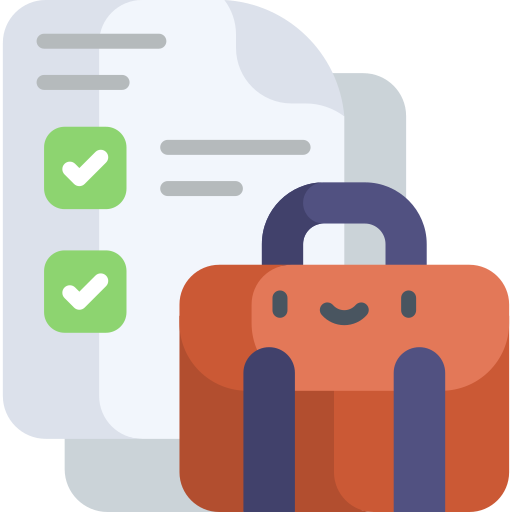 Valore finanziato: 11.500.000,00 €
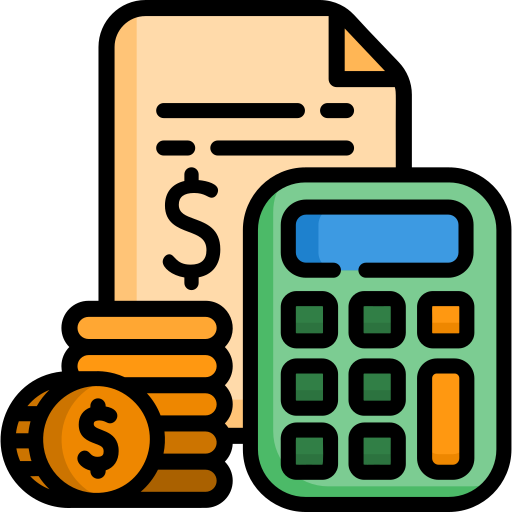 VALORI ECONOMICI
Da avviare
Prog. post agg. (AIC – AQ)
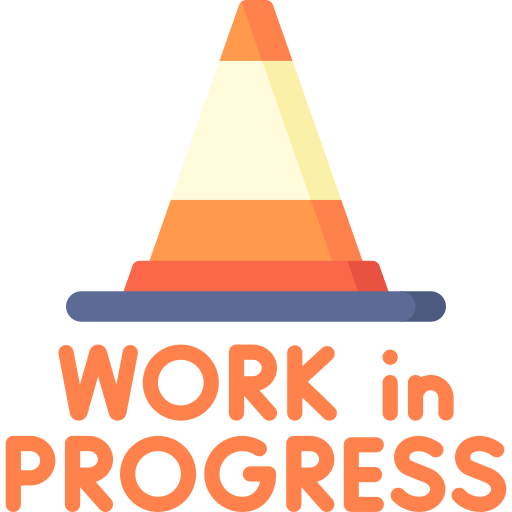 CANTIERE
STATUS INTERVENTO
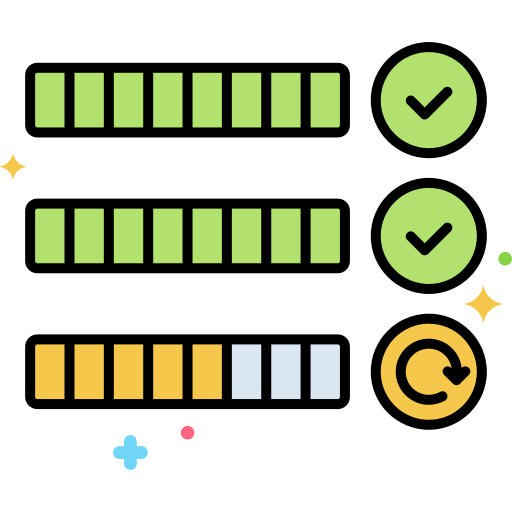 27
Rigenerazione Urbana - Stato di attuazione interventi
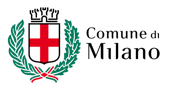 28